Public Review of Concept Proposals
September 29, 2021
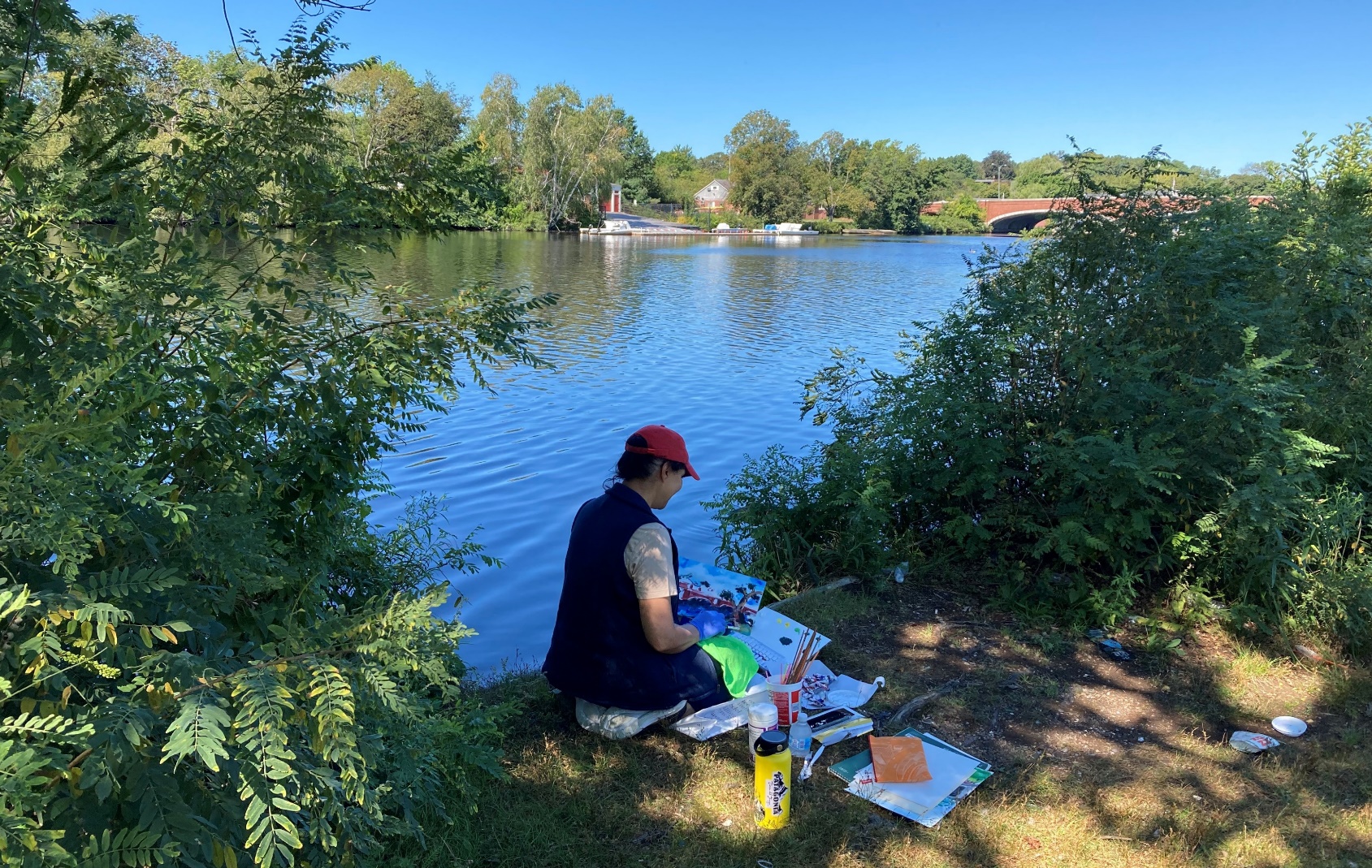 Review of Concept Proposals
Christian A. Herter Park Master Plan
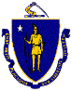 Commonwealth of Massachusetts
Governor 
Charles D. Baker

Lieutenant Governor 
Karyn E. Polito

Energy and Environmental Secretary 
Kathleen A. Theoharides

Department of Conservation and Recreation Commissioner
Jim Montgomery
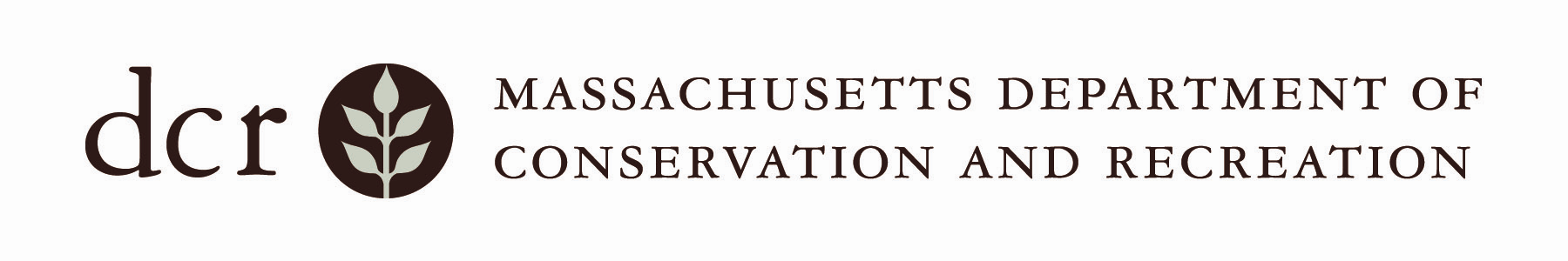 Meeting Logistics
Our speakers will go through the presentation, asking everyone else to be muted.
You will have the opportunity to submit comments over the course of the next two weeks at DCR Public Comments:​ 
https://www.mass.gov/forms/dcr-public-comments
Two ways to ask questions during the meeting.
Raise your hand Zoom function
Use the chat function
Tonight's meeting will be recorded. 
The recording and slide deck will be available shortly after the meeting at:
www.mass.gov/dcr/past-public-meetings
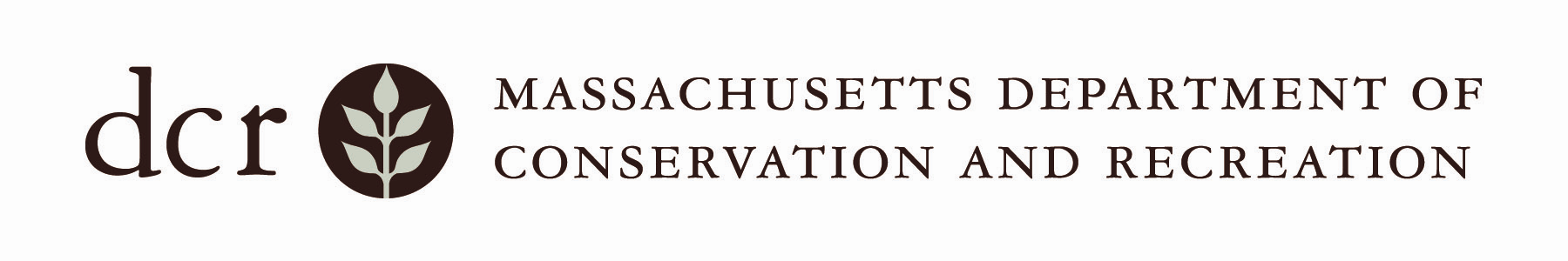 DCR Mission
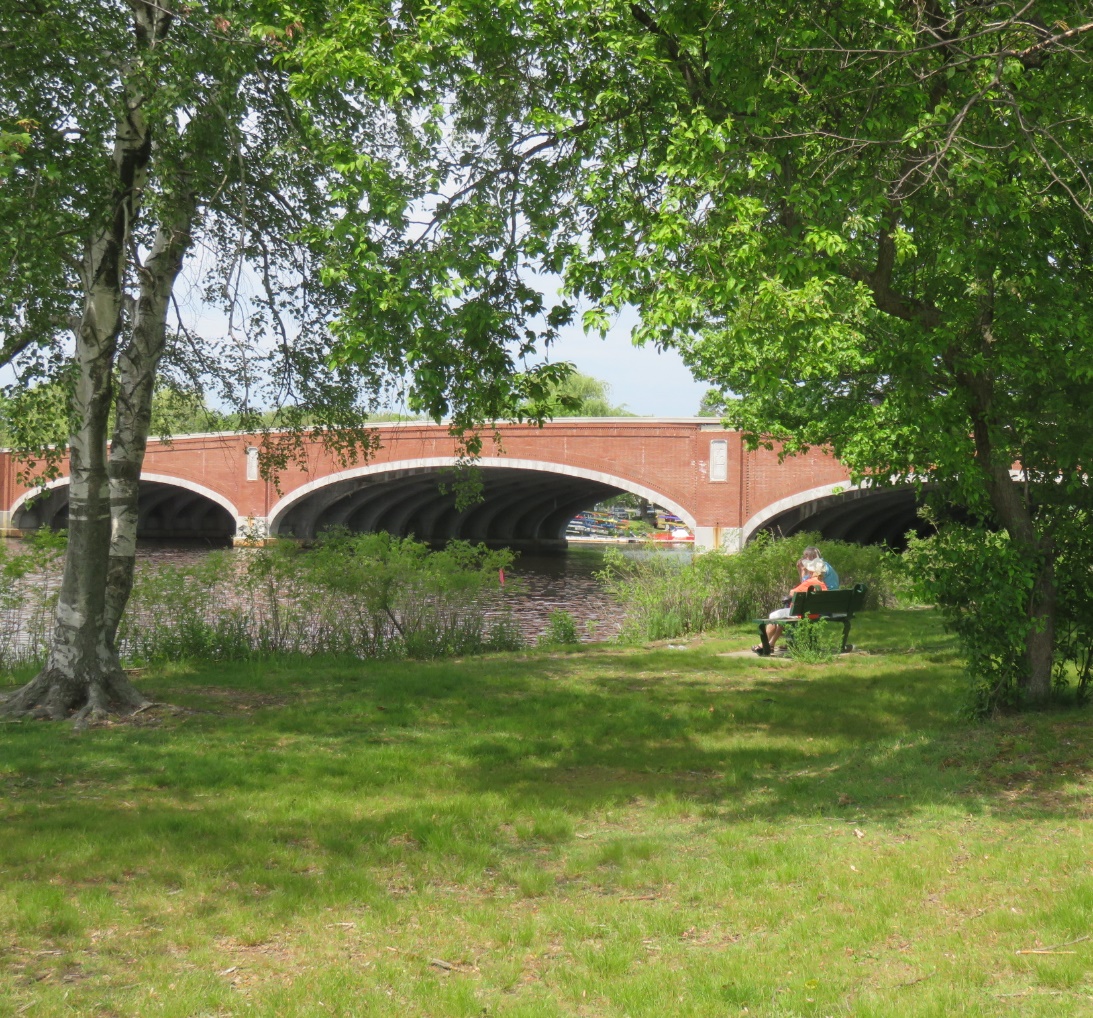 To protect, promote and enhance our common wealth of natural, cultural and recreational resources for the well-being of all.
Agenda
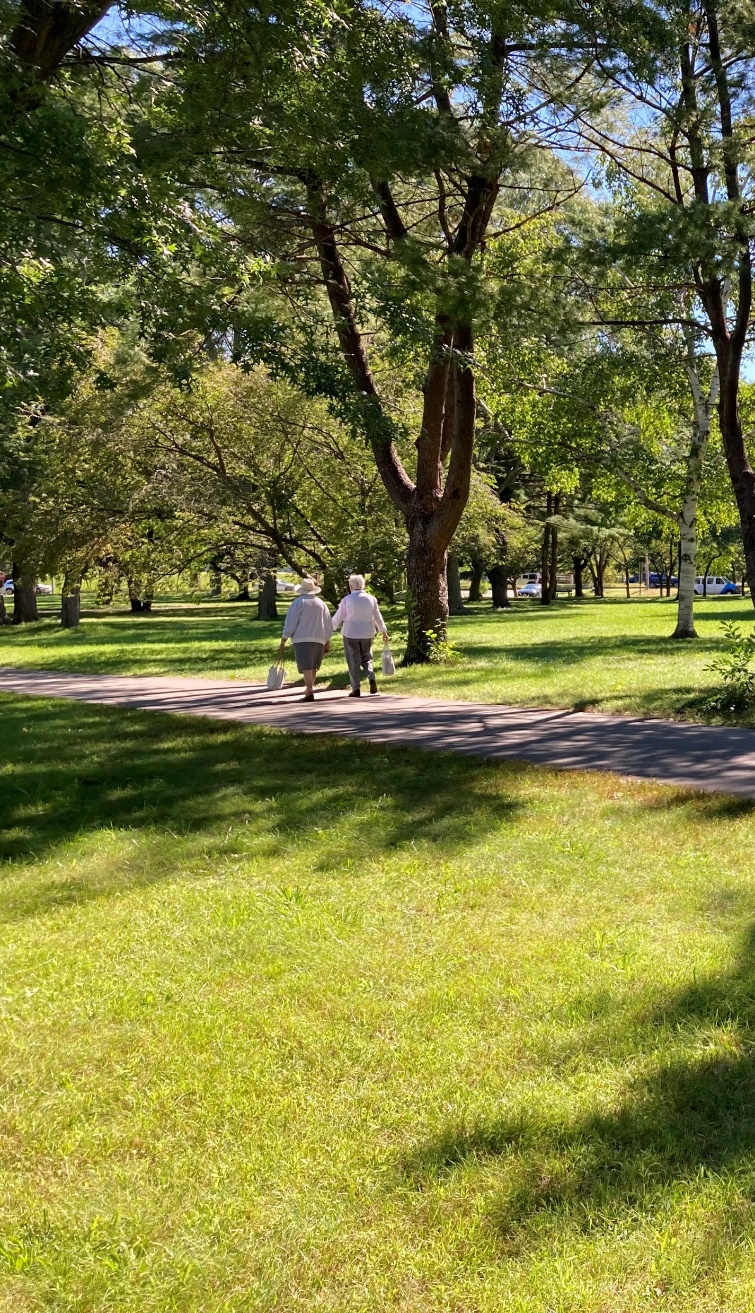 Re-Introductions
Purpose of the Meeting
Concepts for Review and Comment:
Vehicular Circulation: SFR Road Diet 
SFR Crosswalk Locations
Proposed Road Diet
Eliot Bridge Approach Intersection 
Herter Center Adaptive Reuse: High School Rowing
Community Garden Consolidation
Park Concepts: Enlarged Plans
Discussion and Feedback
Master Plan Schedule and Next Steps
Review of Concept Proposals
Christian A. Herter Park Master Plan
Purpose of the Meeting
Purpose of the meeting is to solicit your feedback on some visionary concepts to achieve project goals, including:
Public Access and Circulation:  Provide accessible, safe, and efficient circulation to and within the park.
Programming: Propose vital programs for Herter Park signature facilities. 
Visitor Experience: Improve views, wayfinding, interpretive signage.
Review of Concept Proposals
Christian A. Herter Park Master Plan
Existing Conditions Plan
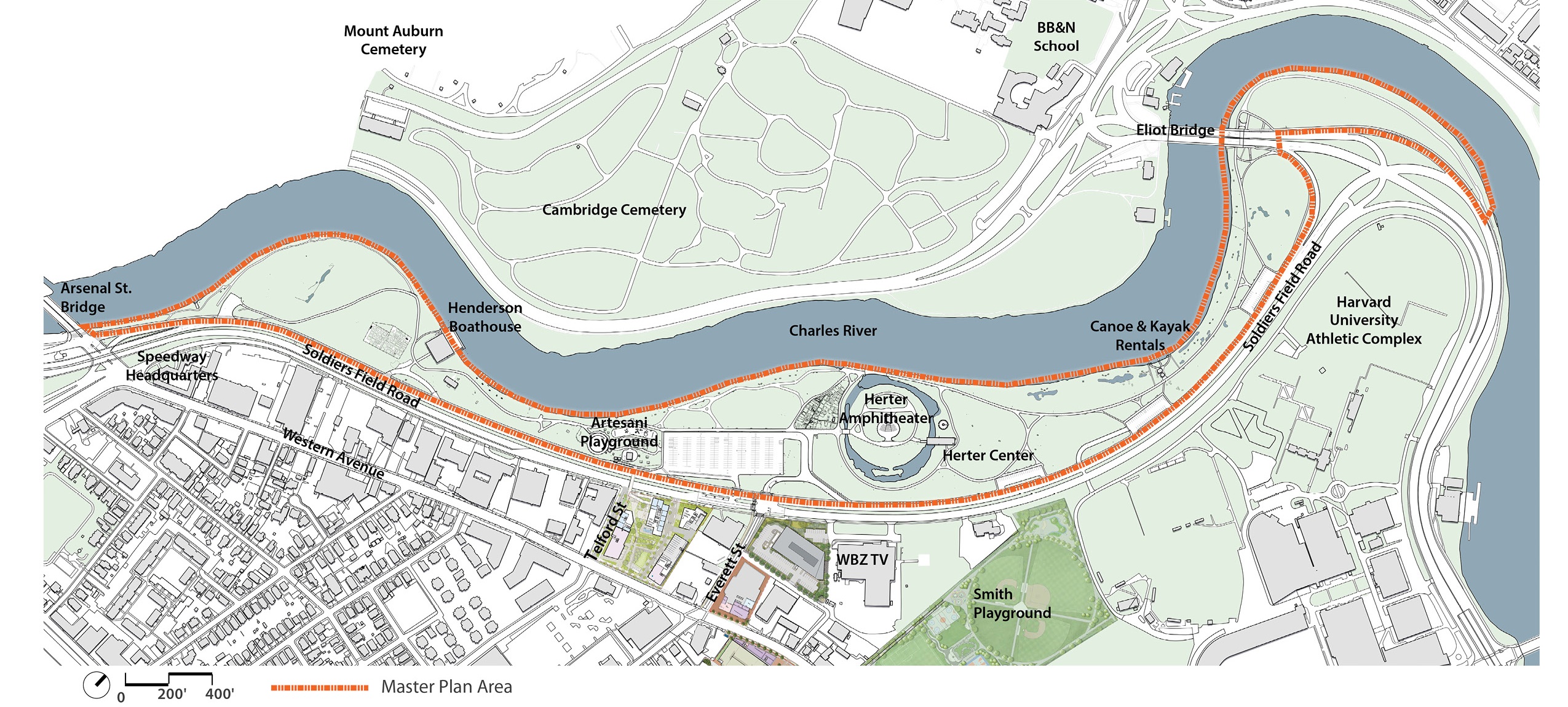 Vehicular Circulation
Christian A. Herter Park Master Plan
Soldiers Field Road: Road Diet Concept
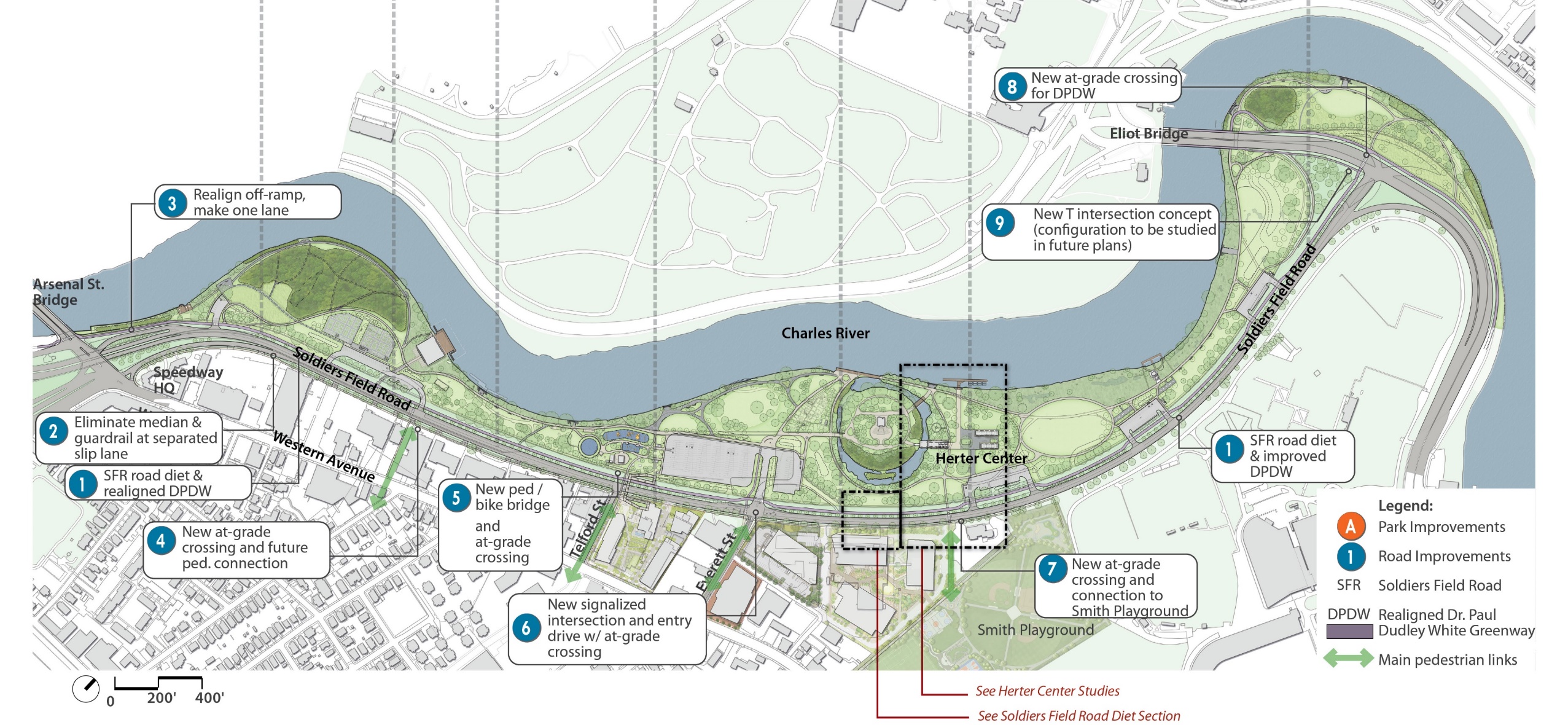 Vehicular Circulation
Christian A. Herter Park Master Plan
Soldiers Field Road: Existing Conditions
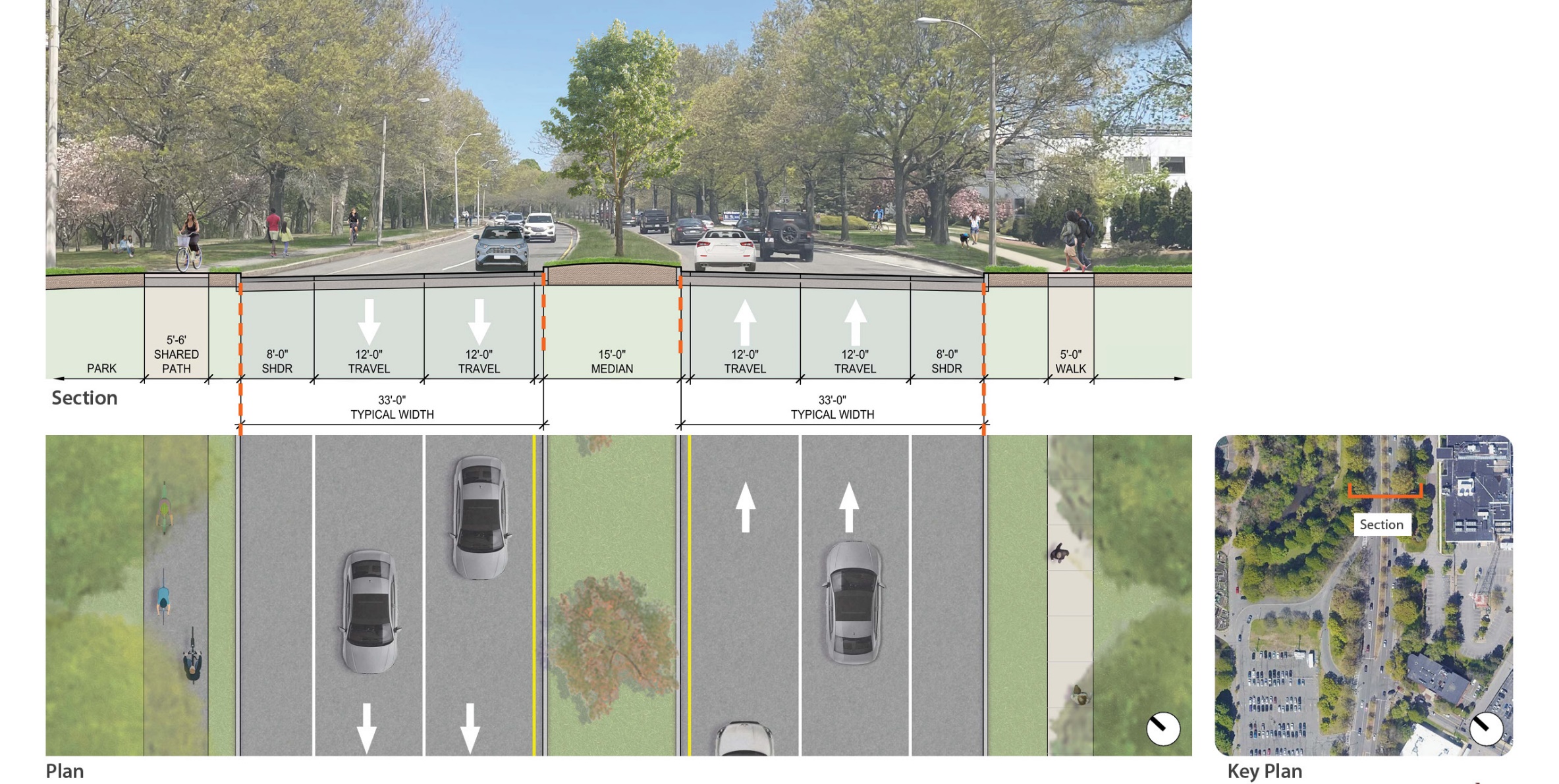 Vehicular Circulation
Christian A. Herter Park Master Plan
Soldiers Field Road: Road Diet Concept
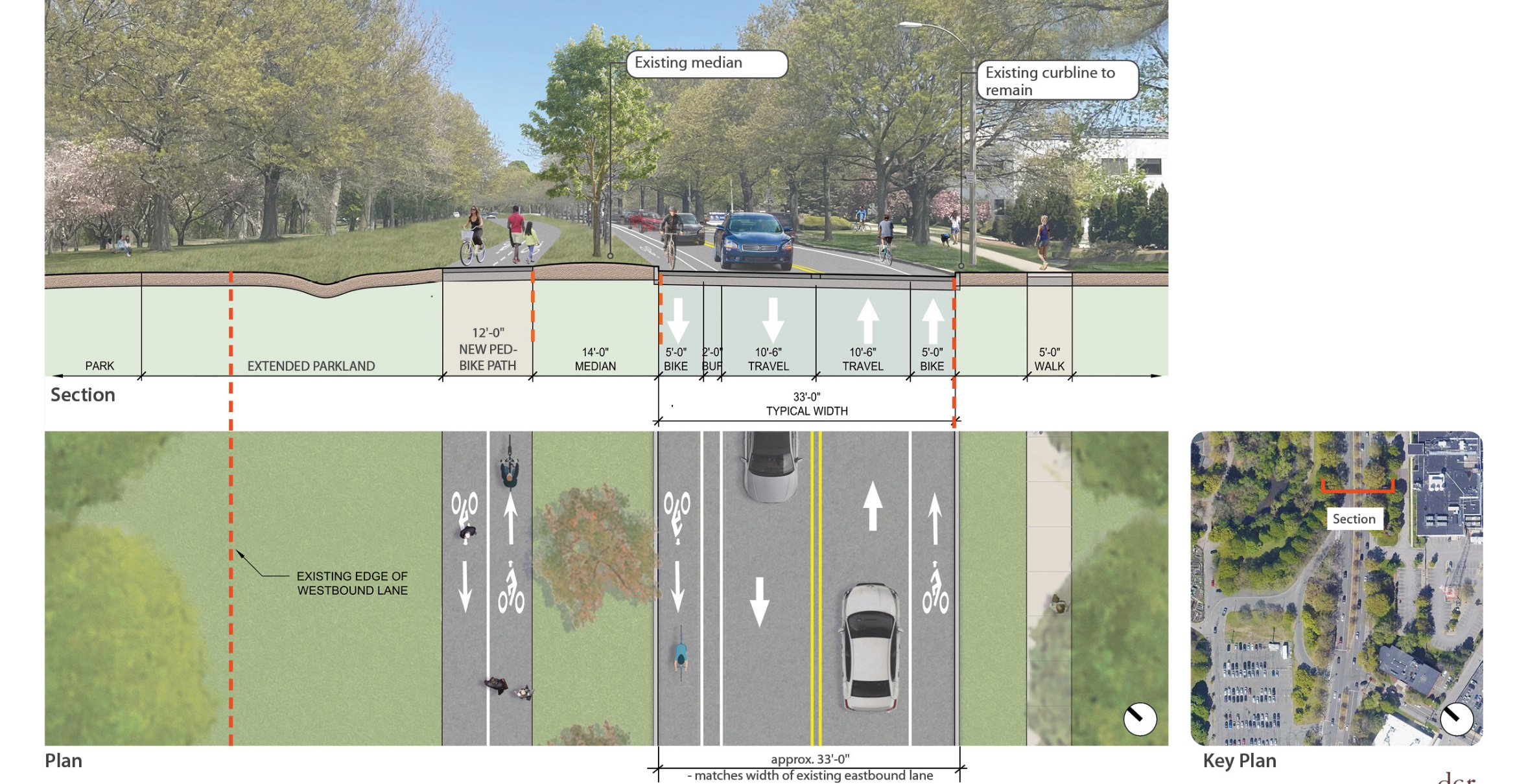 Vehicular Circulation
Christian A. Herter Park Master Plan
Soldiers Field Road: Concept for Eliot Bridge Approach Intersection
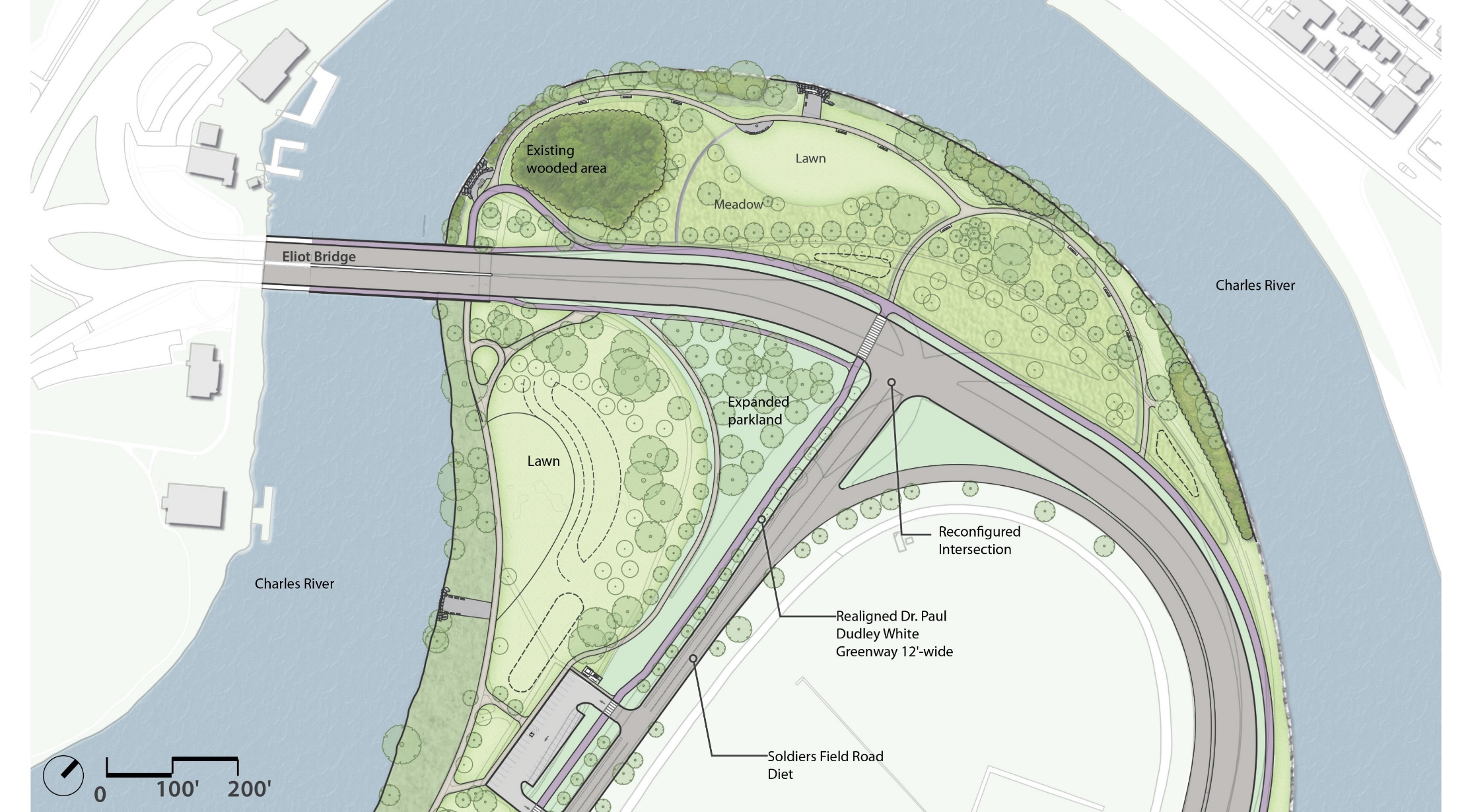 Vehicular Circulation
Christian A. Herter Park Master Plan
Herter Center: Existing Conditions
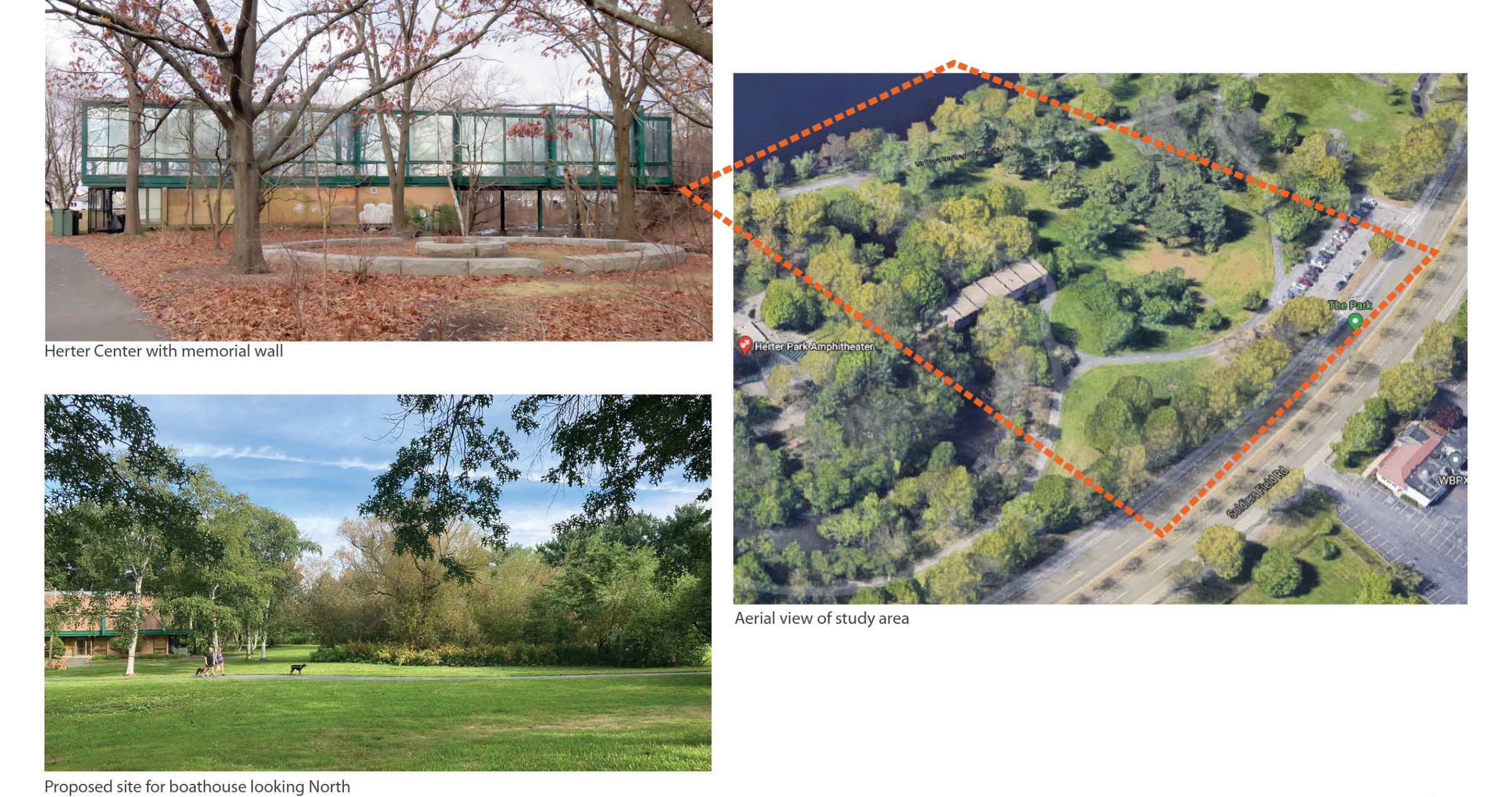 Herter Center Adaptive Reuse: High School Rowing 
Christian A. Herter Park Master Plan
Current Facility: Existing Conditions
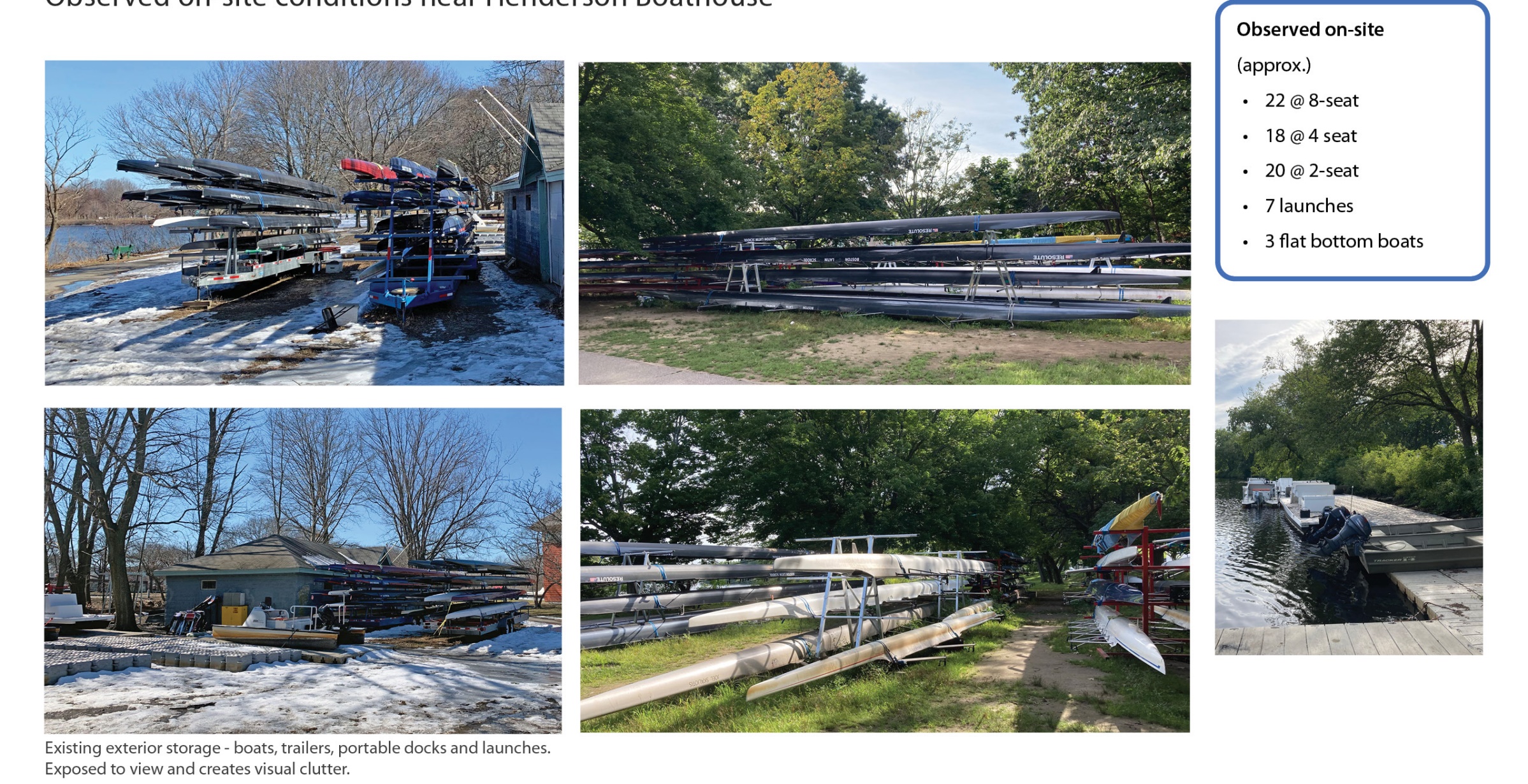 Herter Center Adaptive Reuse: High School Rowing 
Christian A. Herter Park Master Plan
Boat Storage Precedents
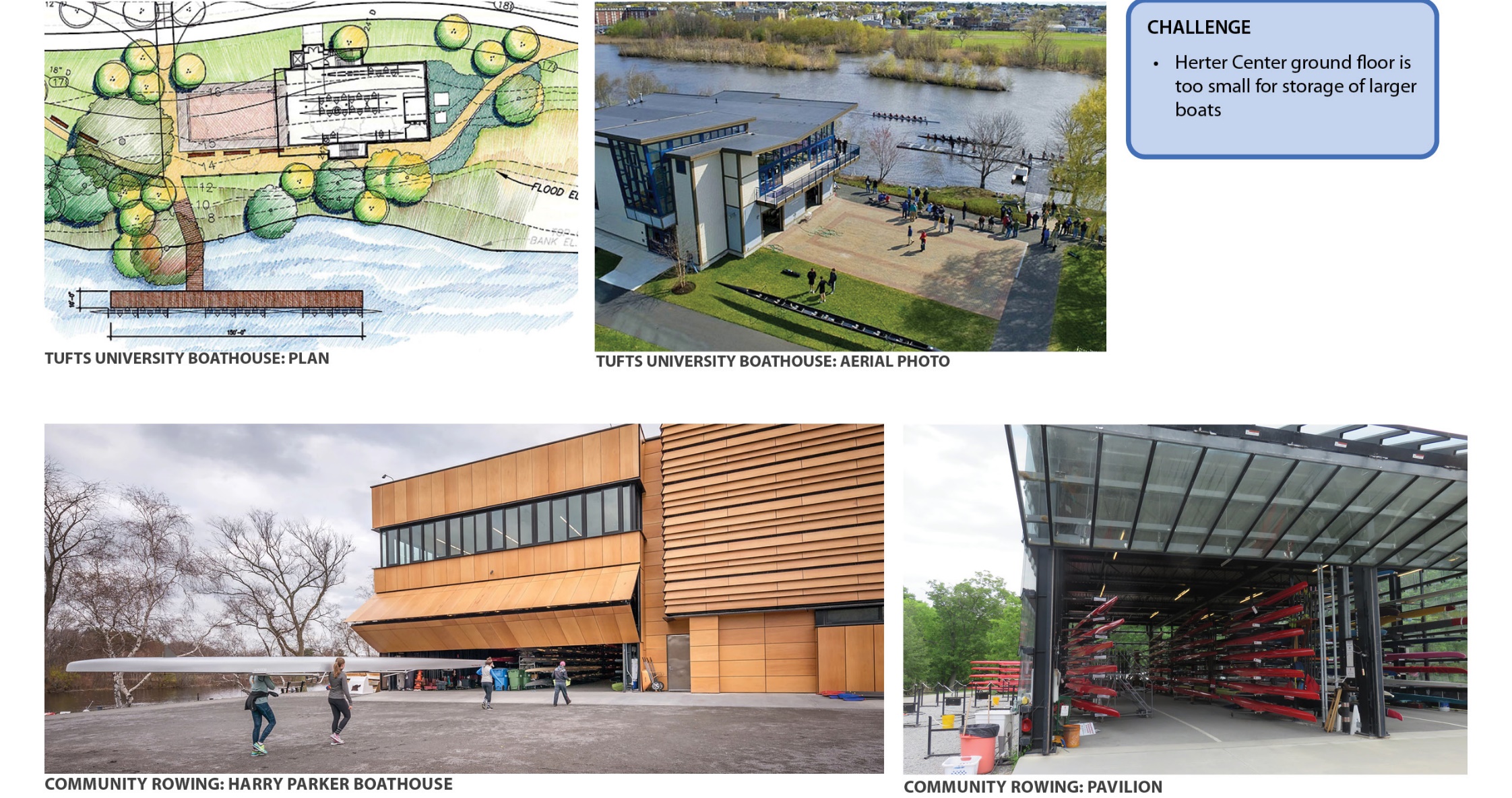 Herter Center Adaptive Reuse: High School Rowing 
Christian A. Herter Park Master Plan
Boat Sizes
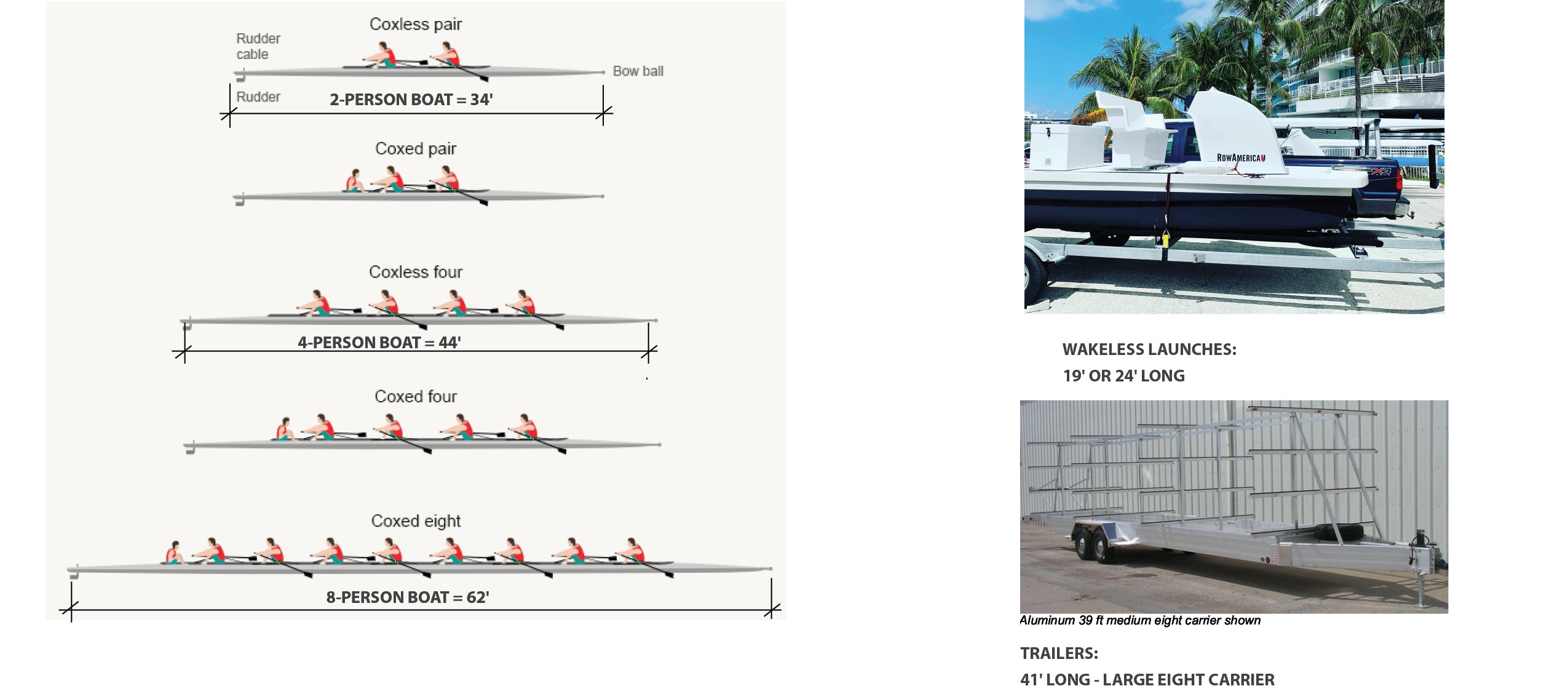 Herter Center Adaptive Reuse: High School Rowing 
Christian A. Herter Park Master Plan
Boat Storage Precedents
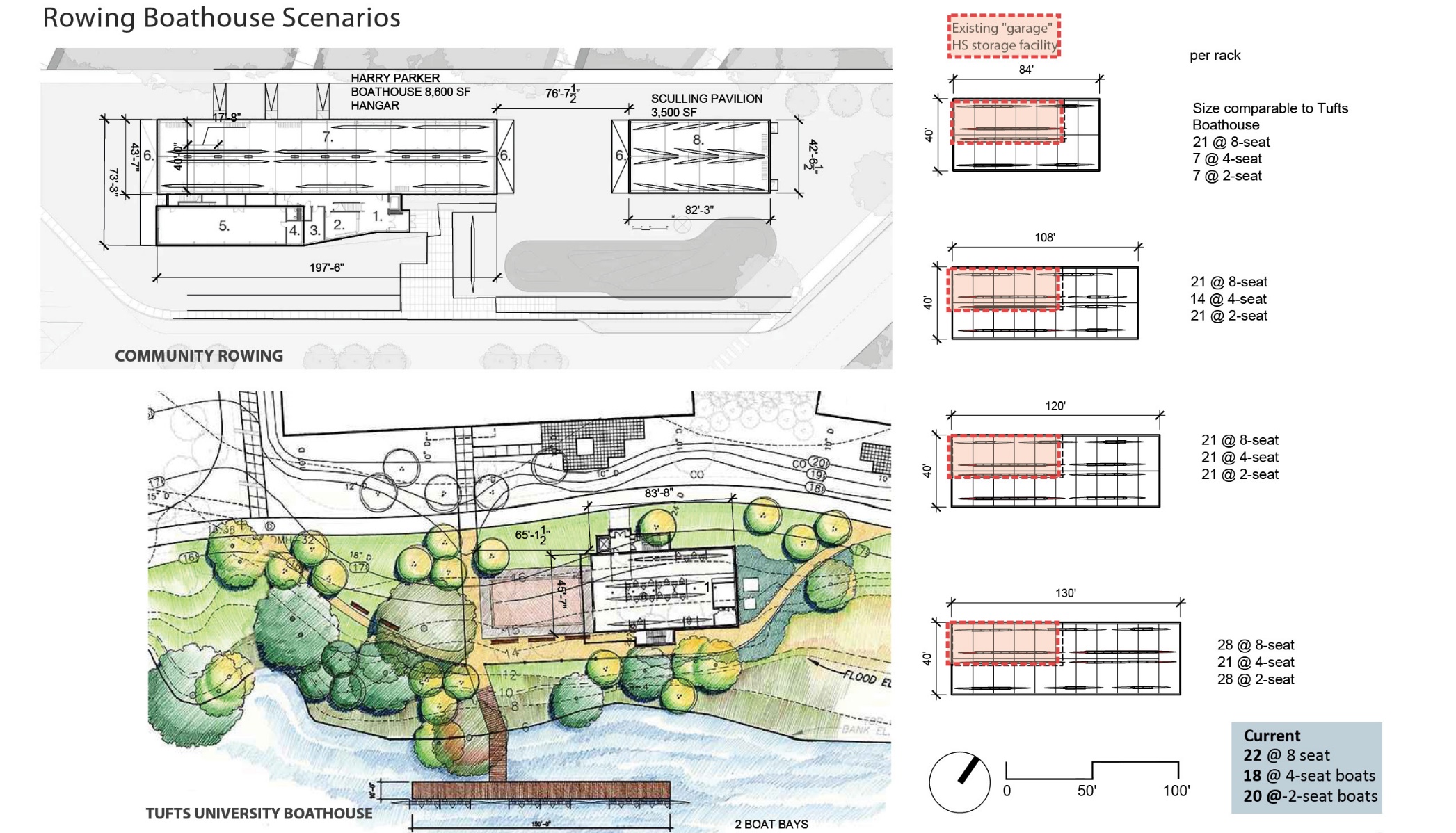 Herter Center Adaptive Reuse: High School Rowing 
Christian A. Herter Park Master Plan
Herter Center Floor Plan Concept: Rowing Center and Amphitheater Support
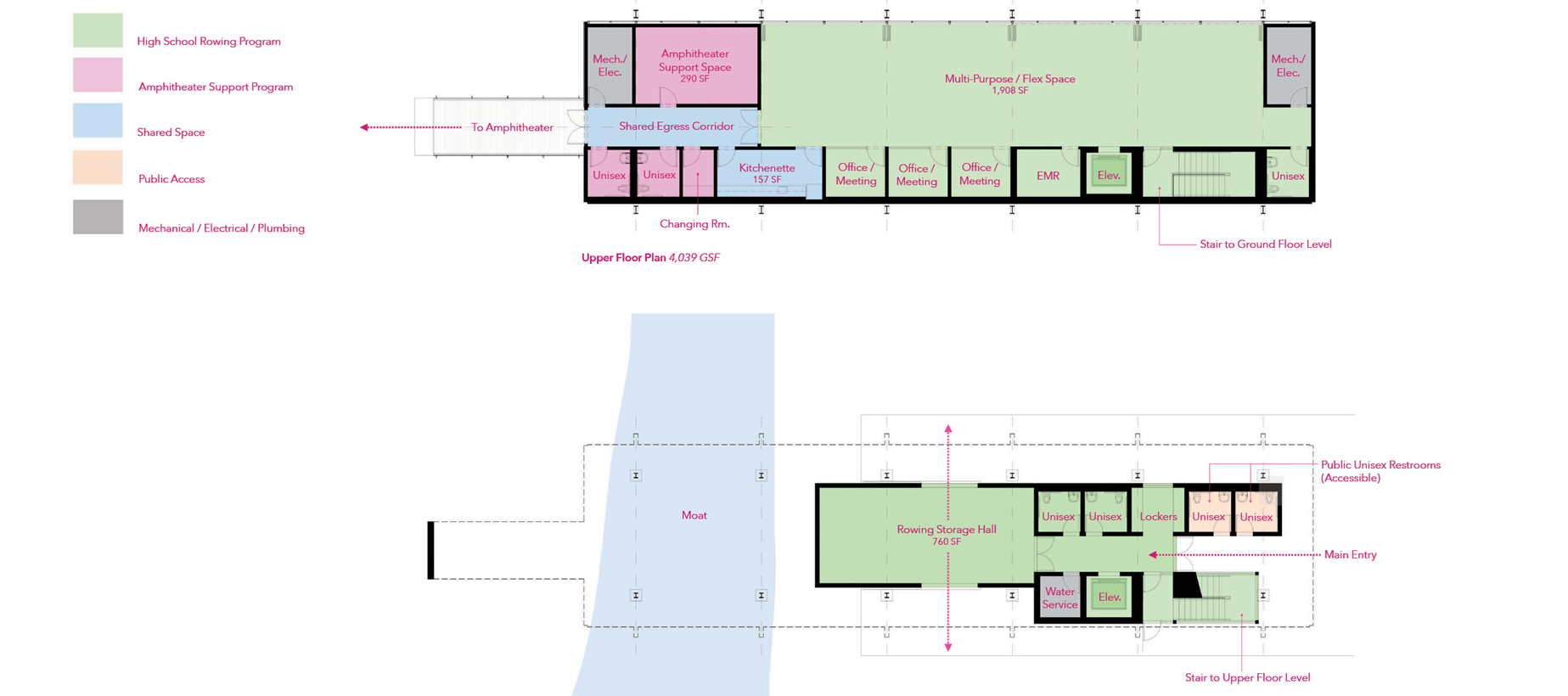 Upper Floor Plan
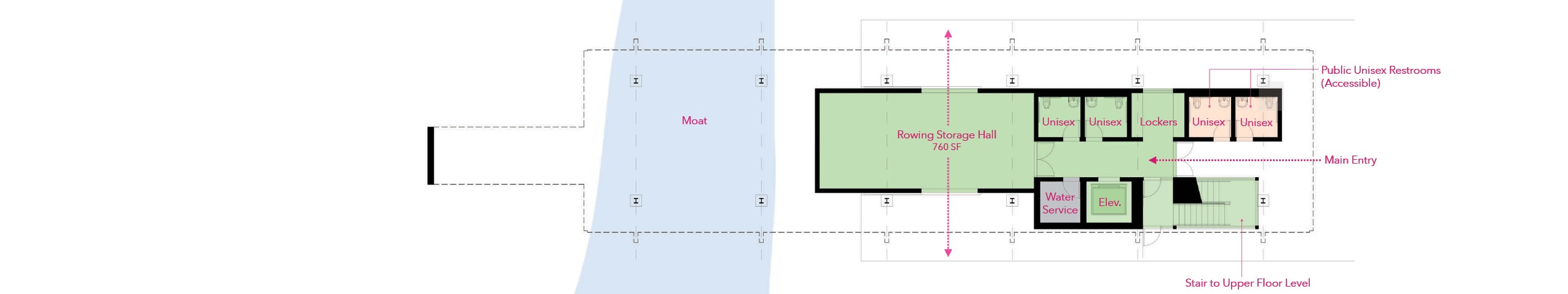 Ground Floor Plan
Herter Center Adaptive Reuse: High School Rowing 
Christian A. Herter Park Master Plan
Herter Center Site Plan Concepts: Alternatives 1 and 2
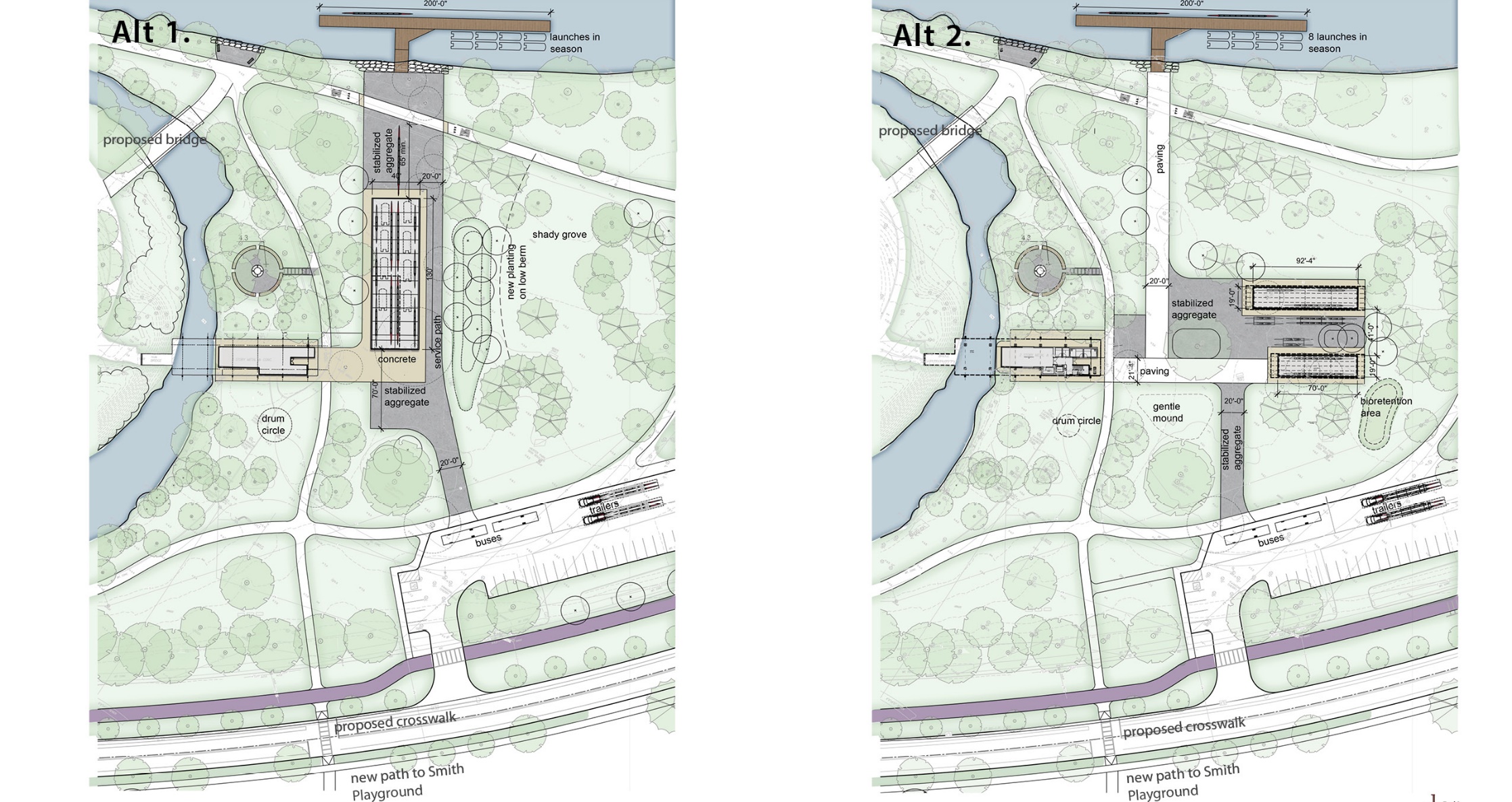 Herter Center Adaptive Reuse: High School Rowing 
Christian A. Herter Park Master Plan
Herter Center Site Plan Concept: Alternative 1
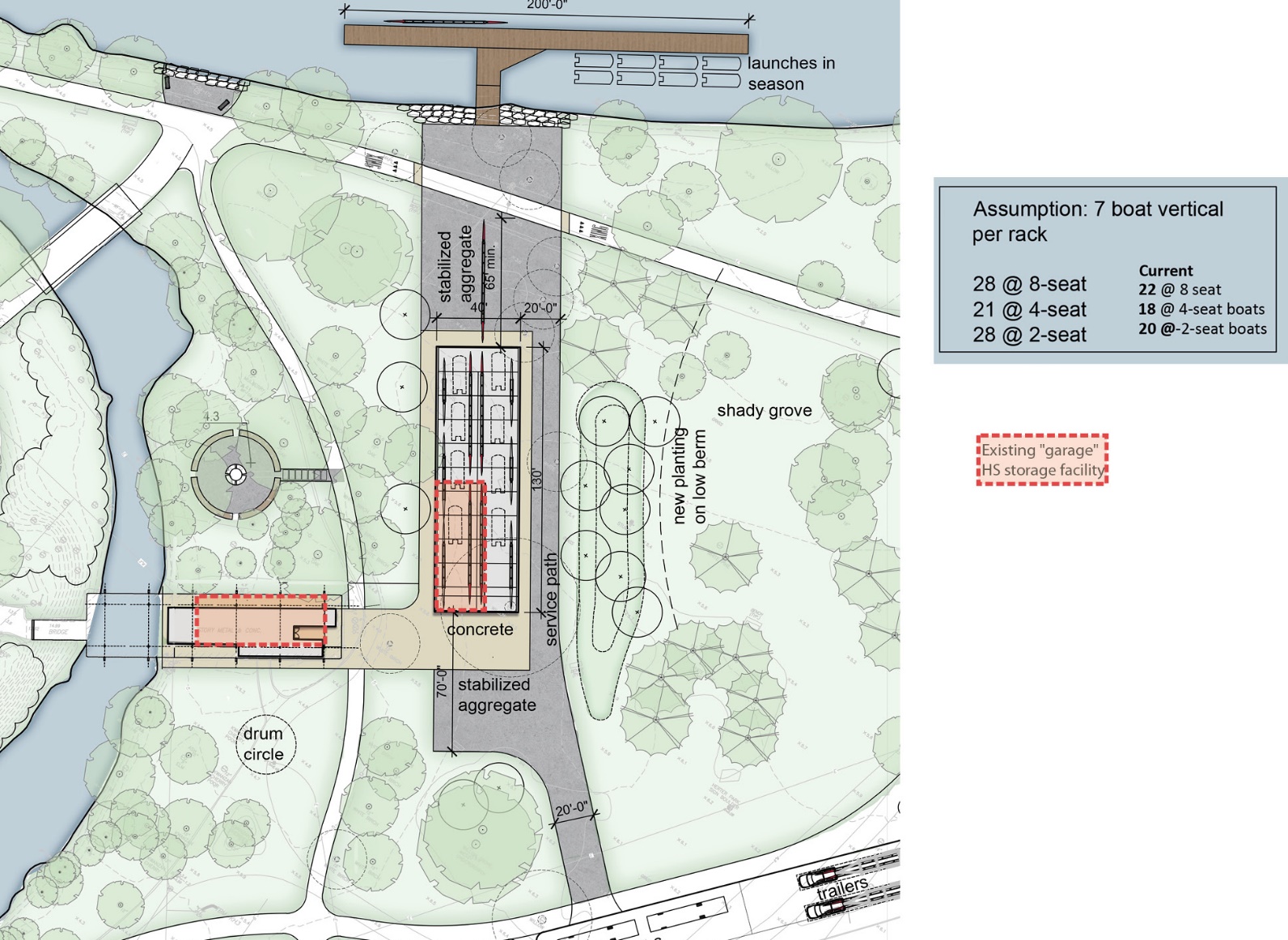 Herter Center Adaptive Reuse: High School Rowing 
Christian A. Herter Park Master Plan
Herter Center Site Plan Concept: Alternative 2
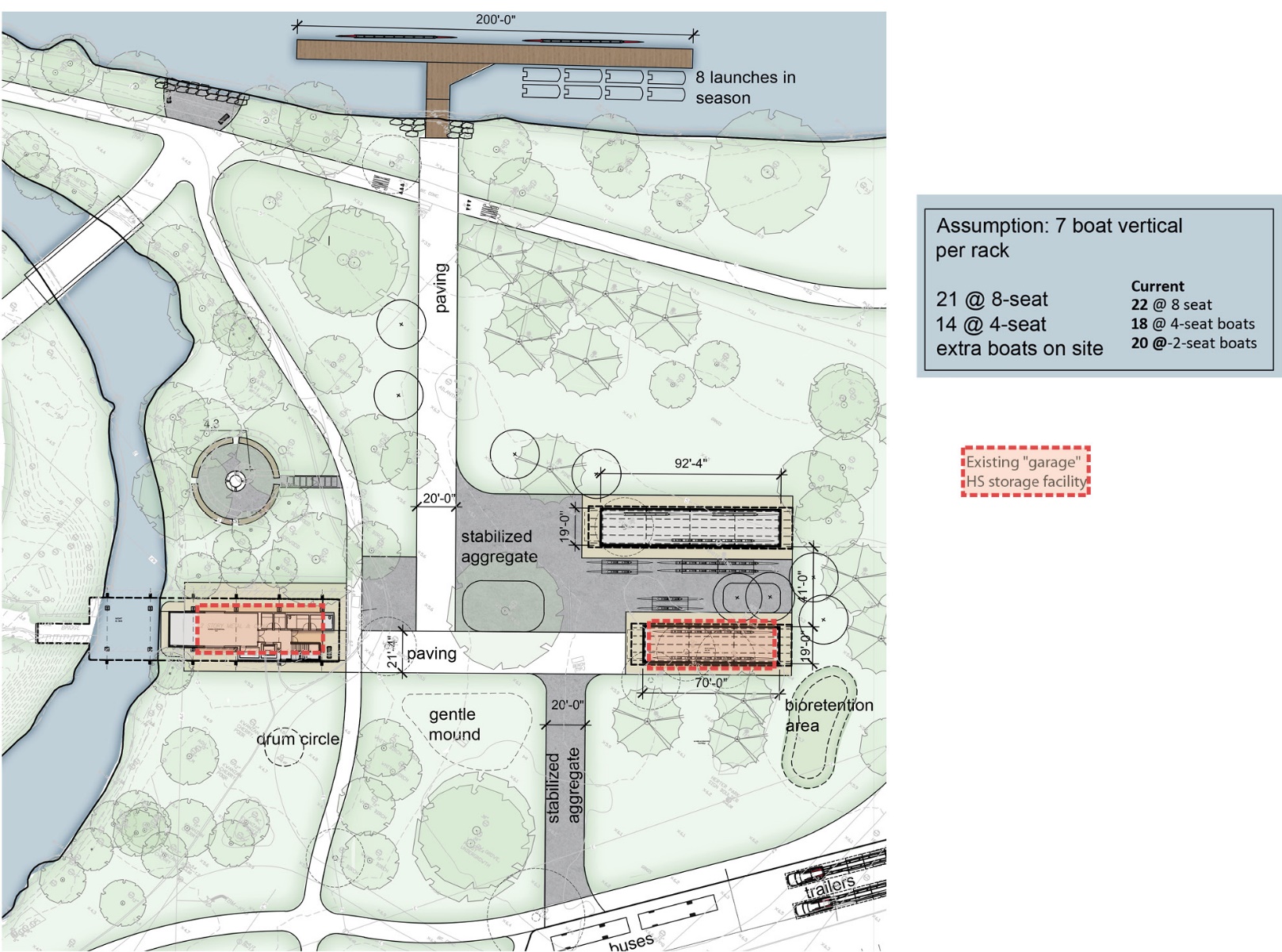 Herter Center Adaptive Reuse: High School Rowing 
Christian A. Herter Park Master Plan
Herter Center Site Plan Concepts: Aerial Views of Alternatives 1 and 2
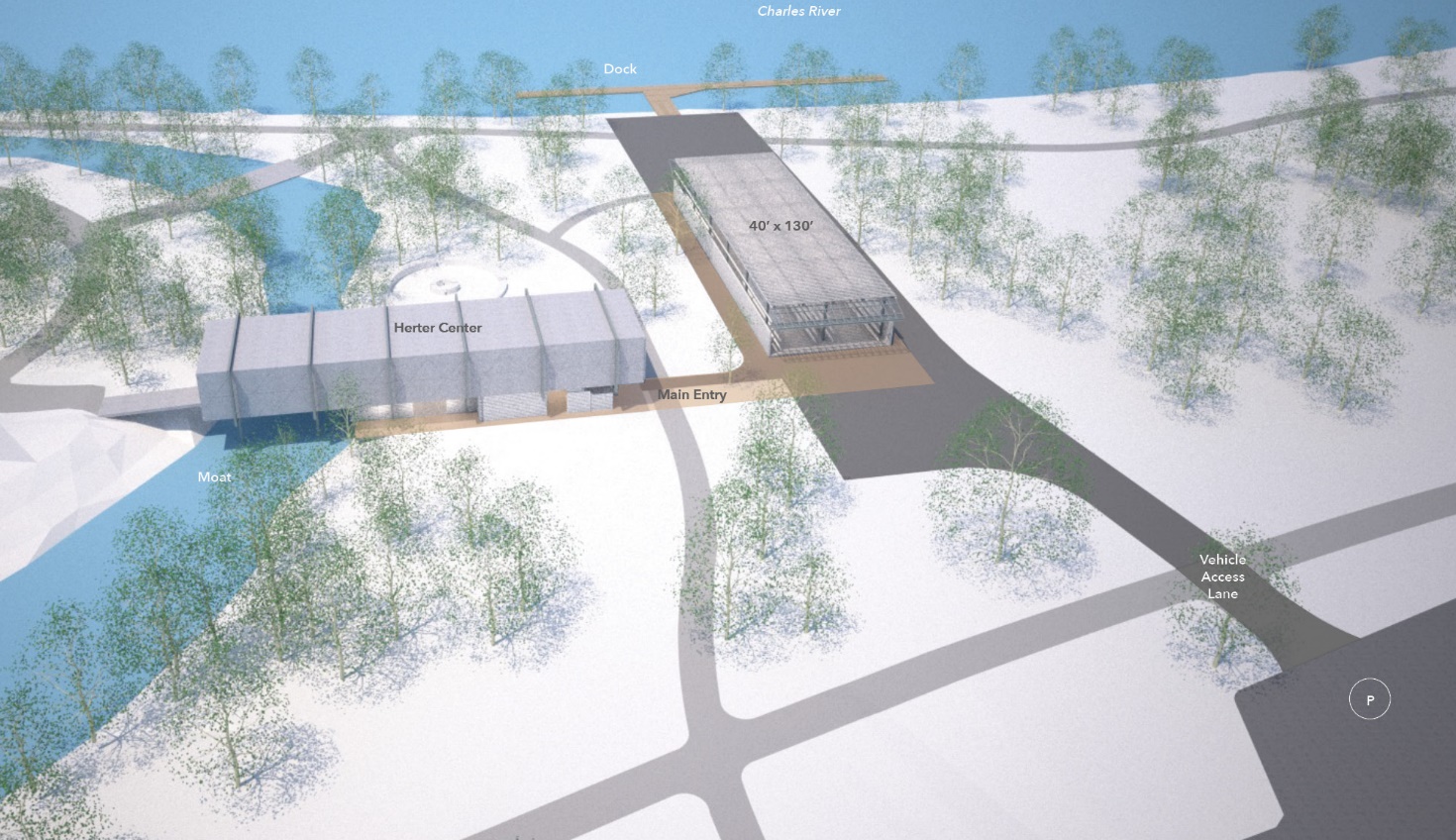 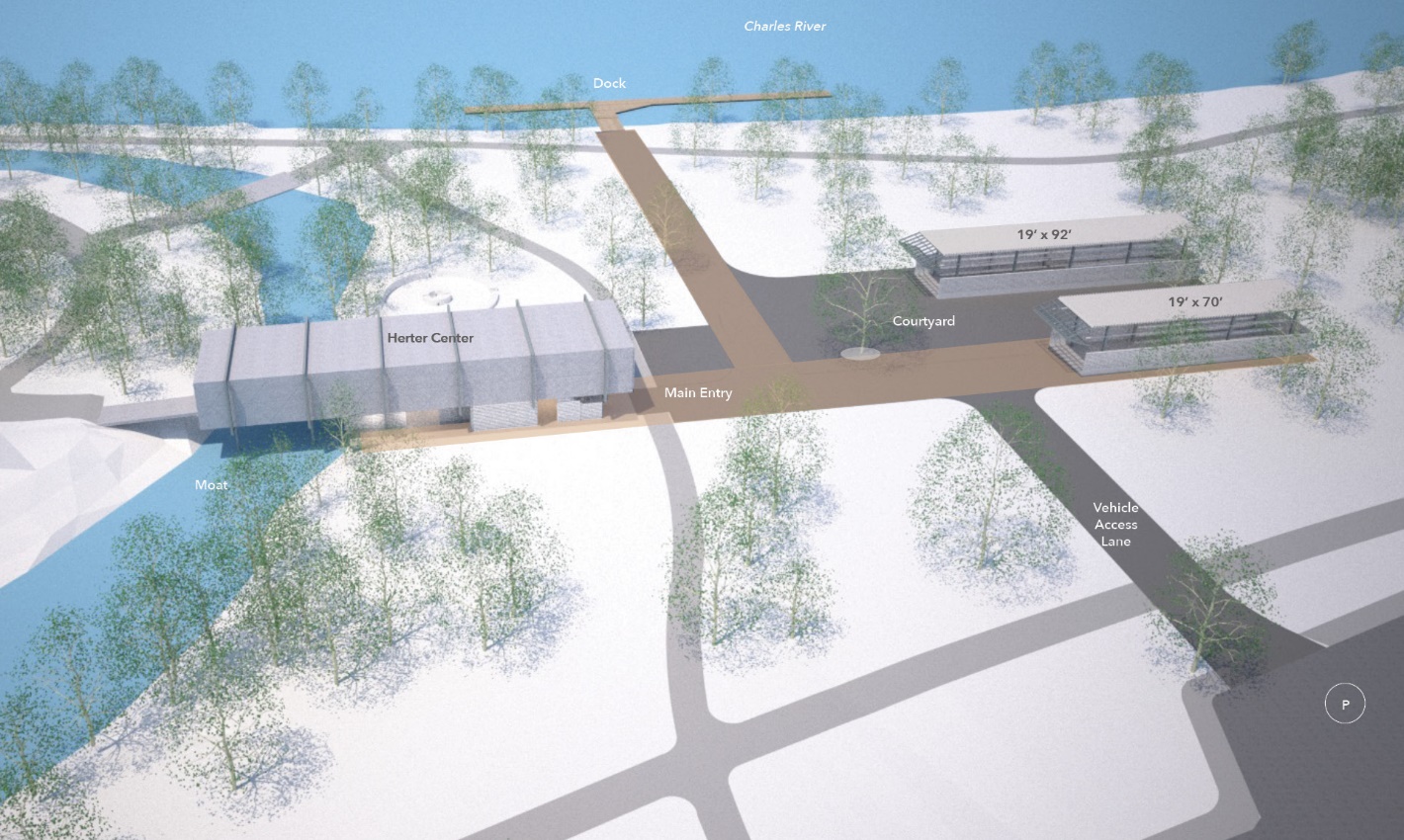 Alternative 1
Alternative 2
Herter Center Adaptive Reuse: High School Rowing 
Christian A. Herter Park Master Plan
Herter Center Site Plan Concepts: Perspective Views Looking South
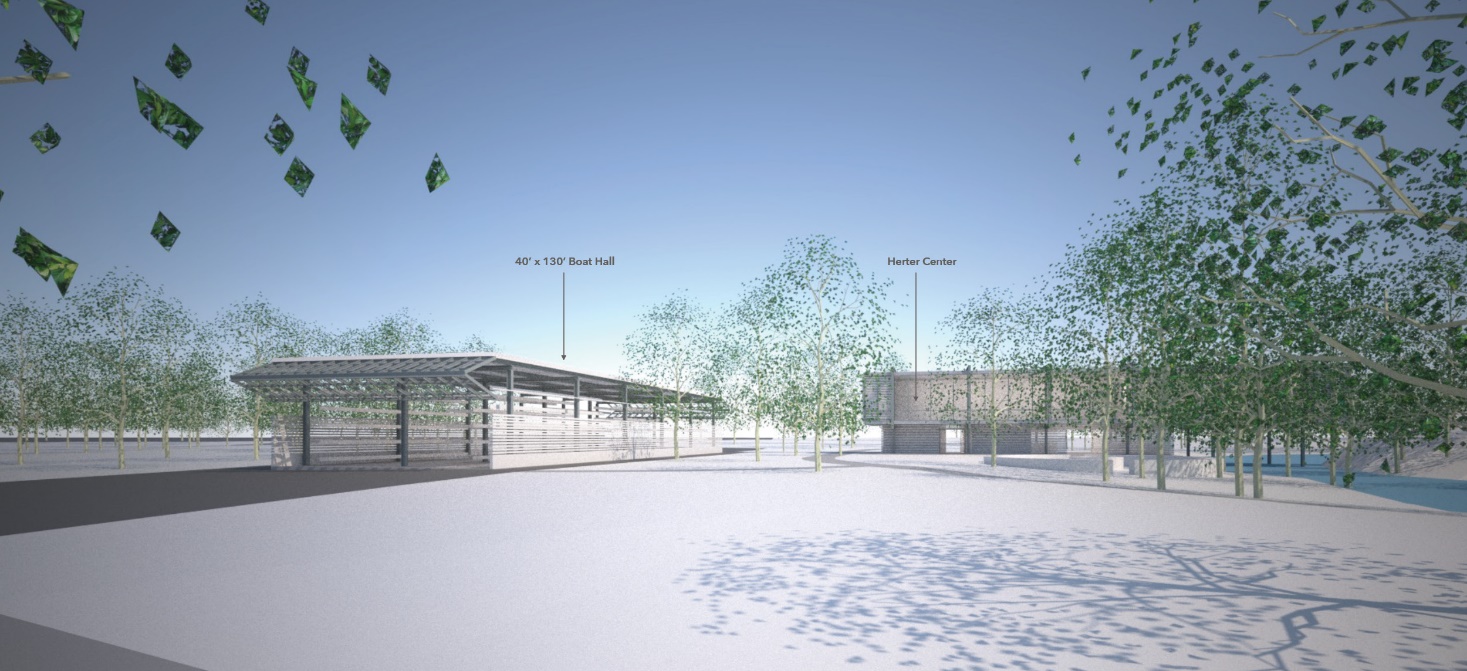 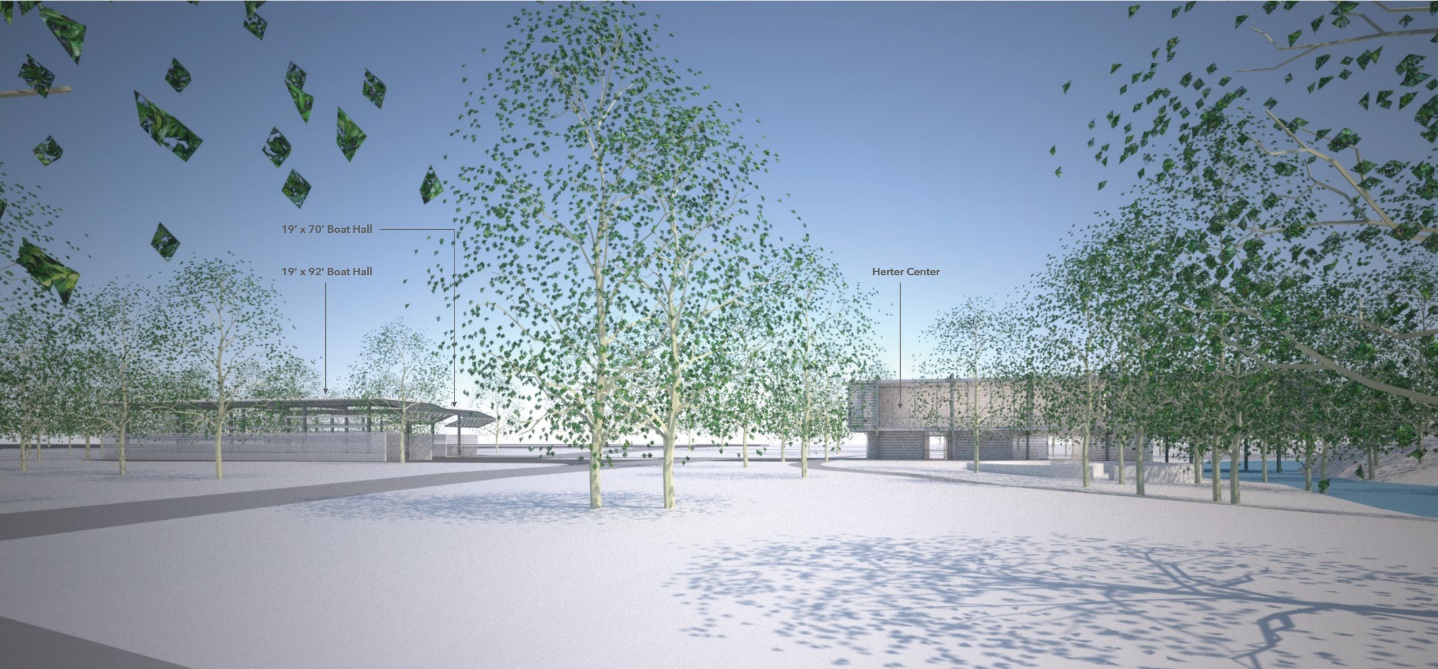 Alternative 2
Alternative 1
Herter Center Adaptive Reuse: High School Rowing 
Christian A. Herter Park Master Plan
Herter Center Site Plan Concepts: Perspective Views Looking West
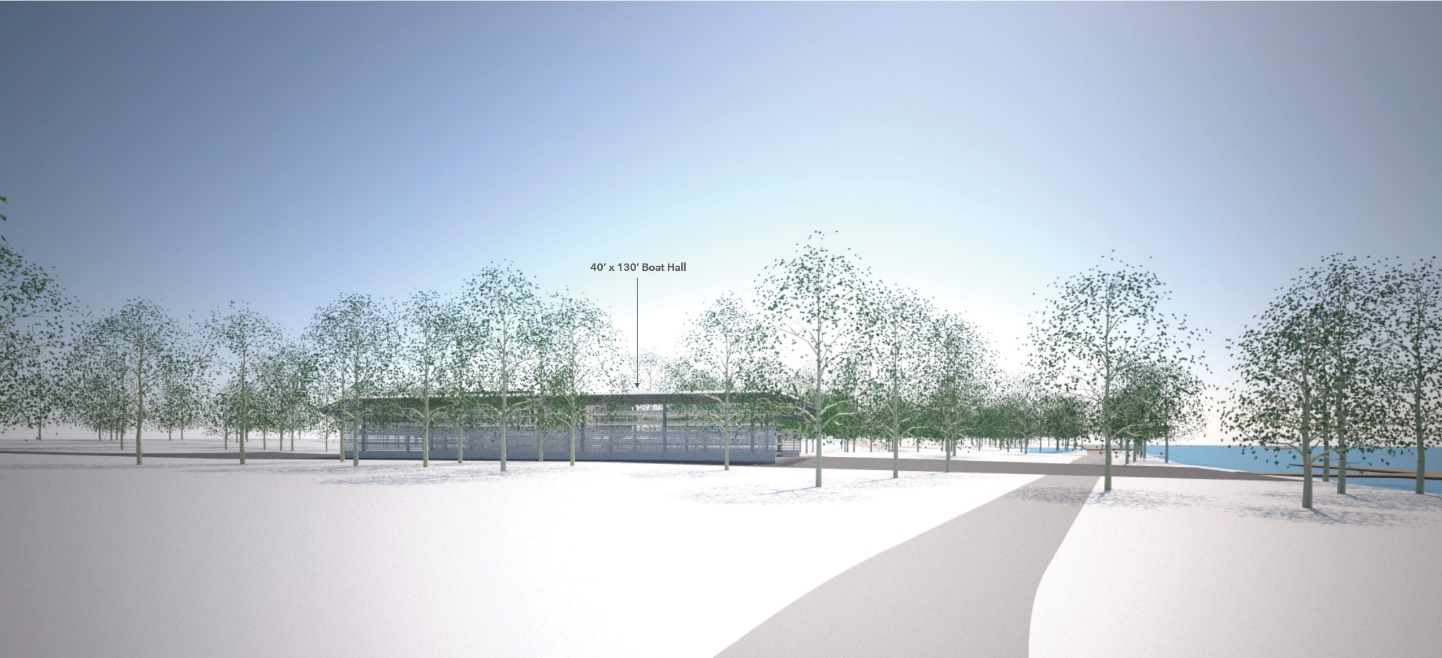 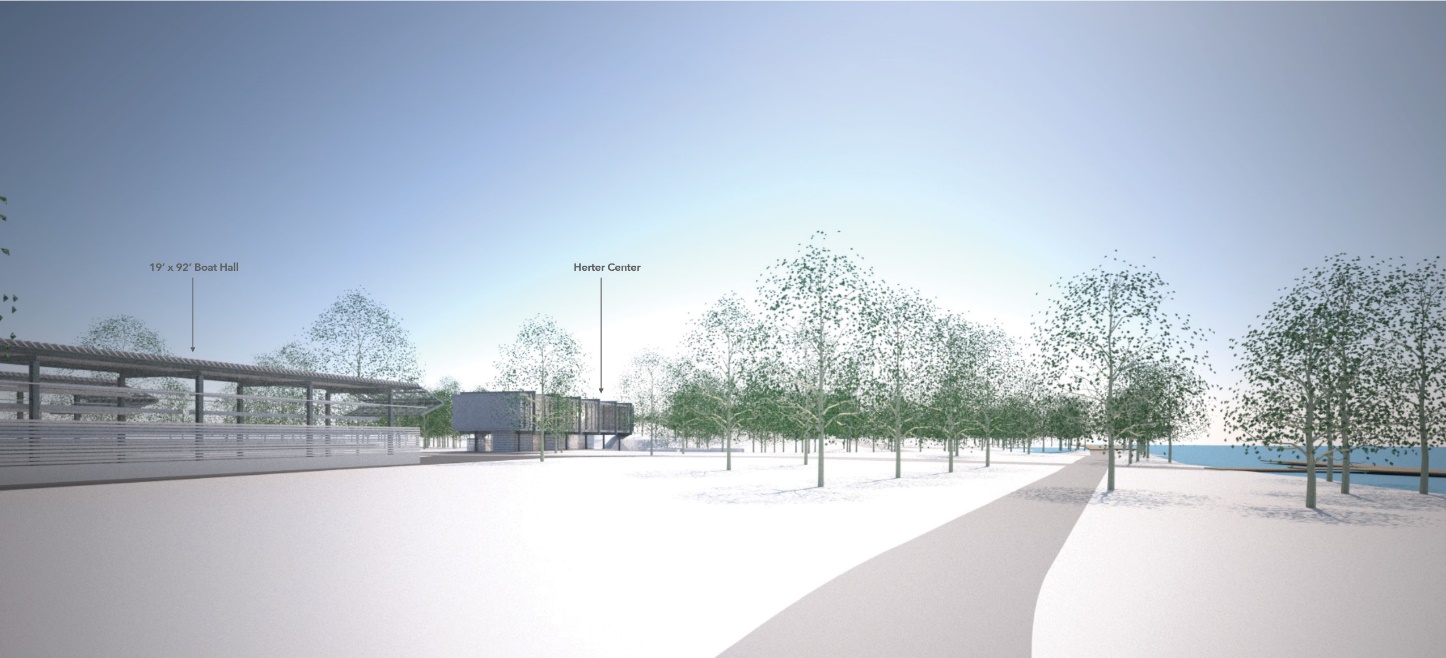 Alternative 1
Alternative 2
Herter Center Adaptive Reuse: High School Rowing 
Christian A. Herter Park Master Plan
Community Gardens: Existing Conditions
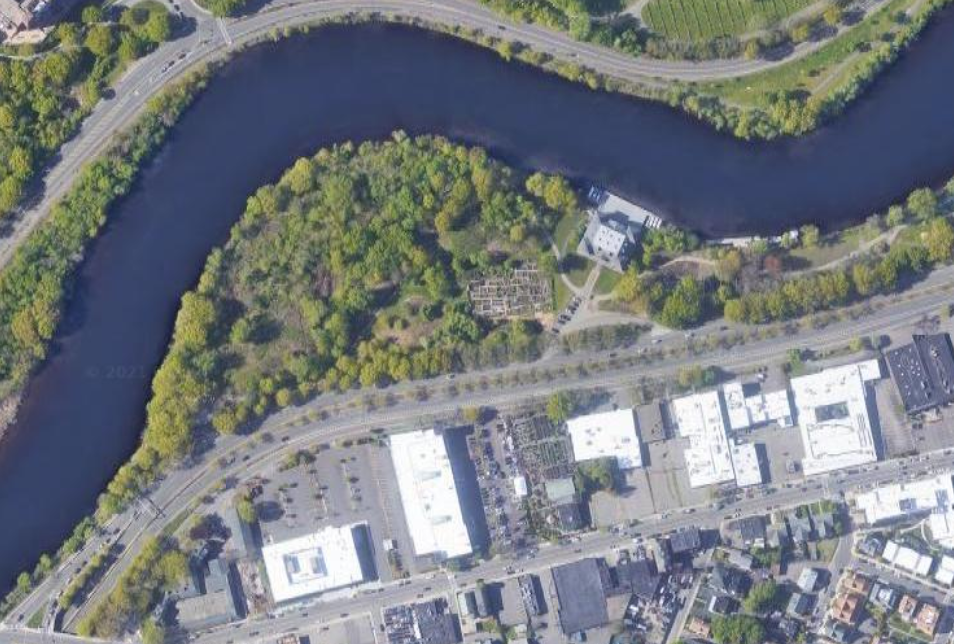 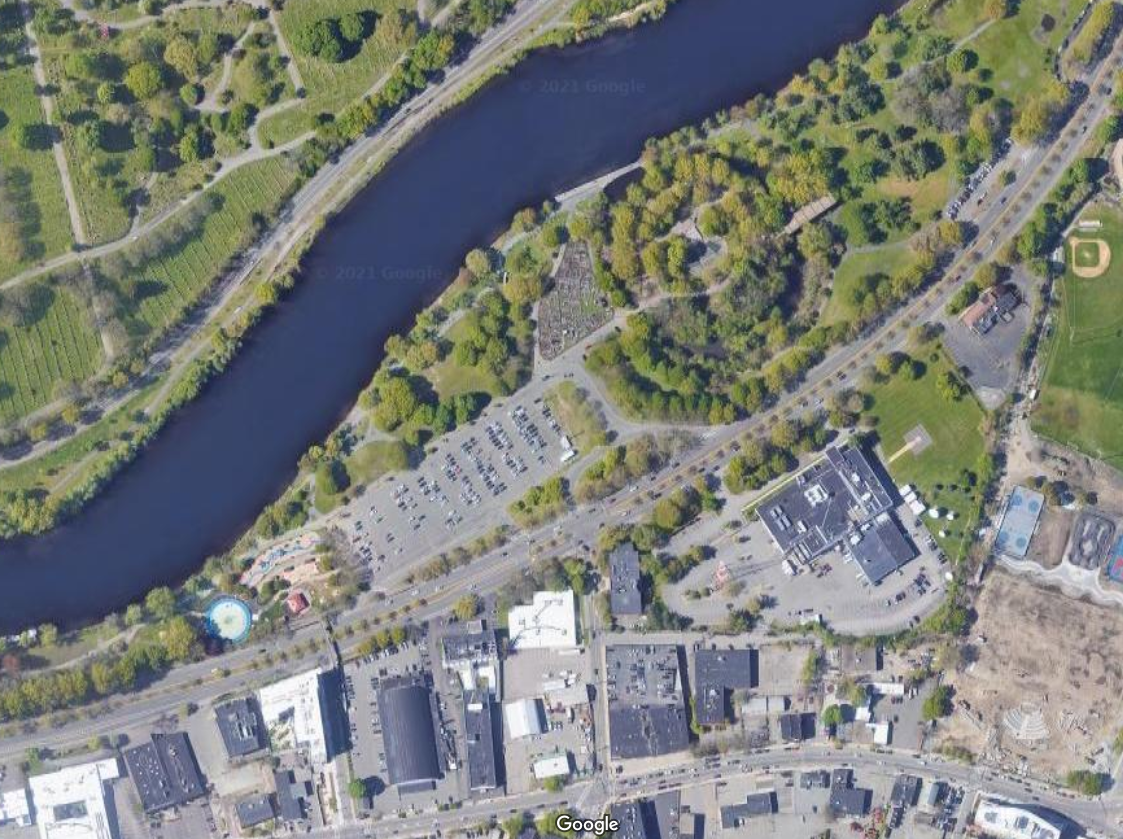 Upstream of Henderson Boathouse showing existing gardens and conflict points.
Upstream of Amphitheater, showing existing gardens, blocked views and parking.
Community Garden Consolidation 
Christian A. Herter Park Master Plan
Community Garden Consolidation: Concept Plans
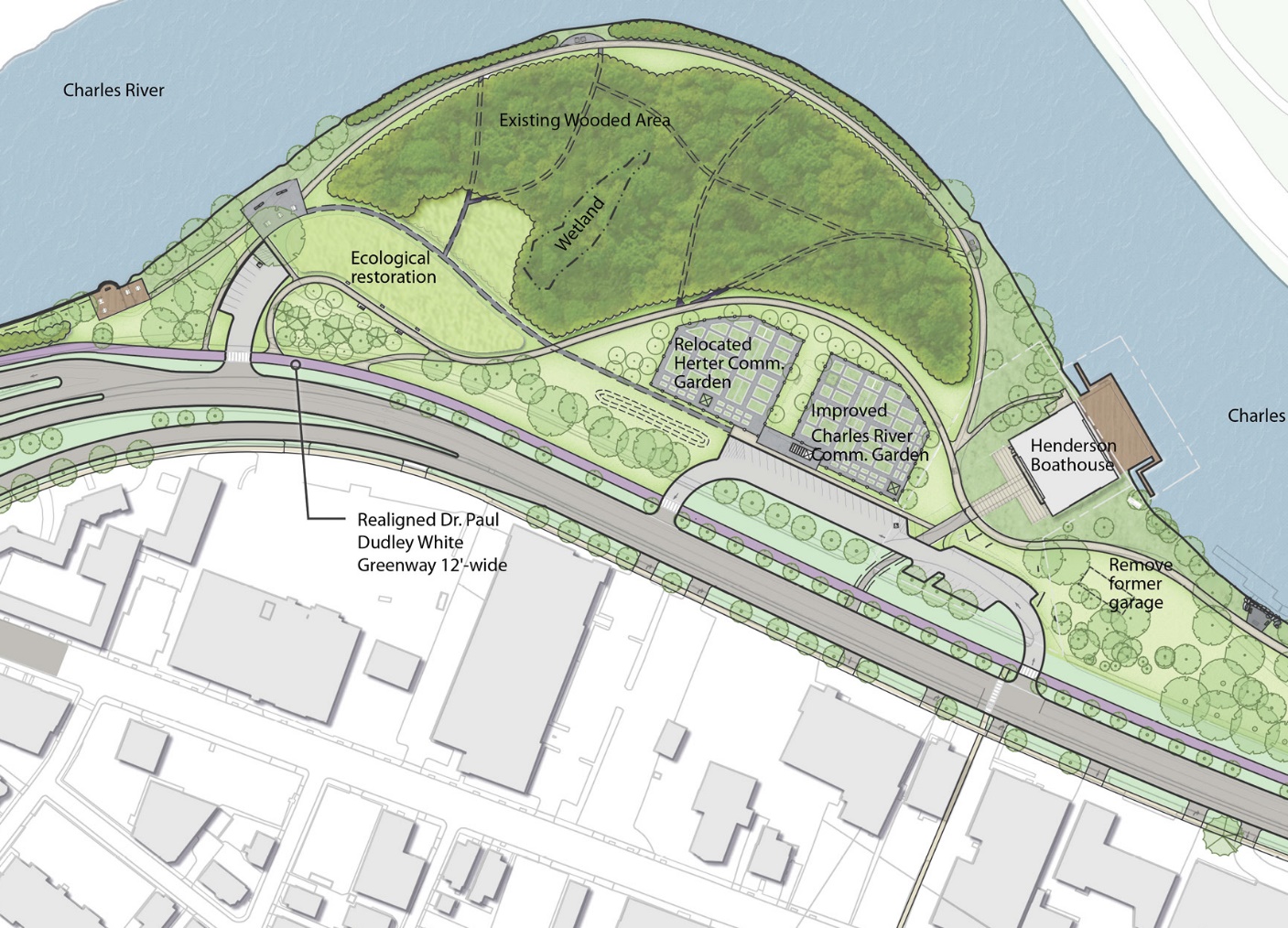 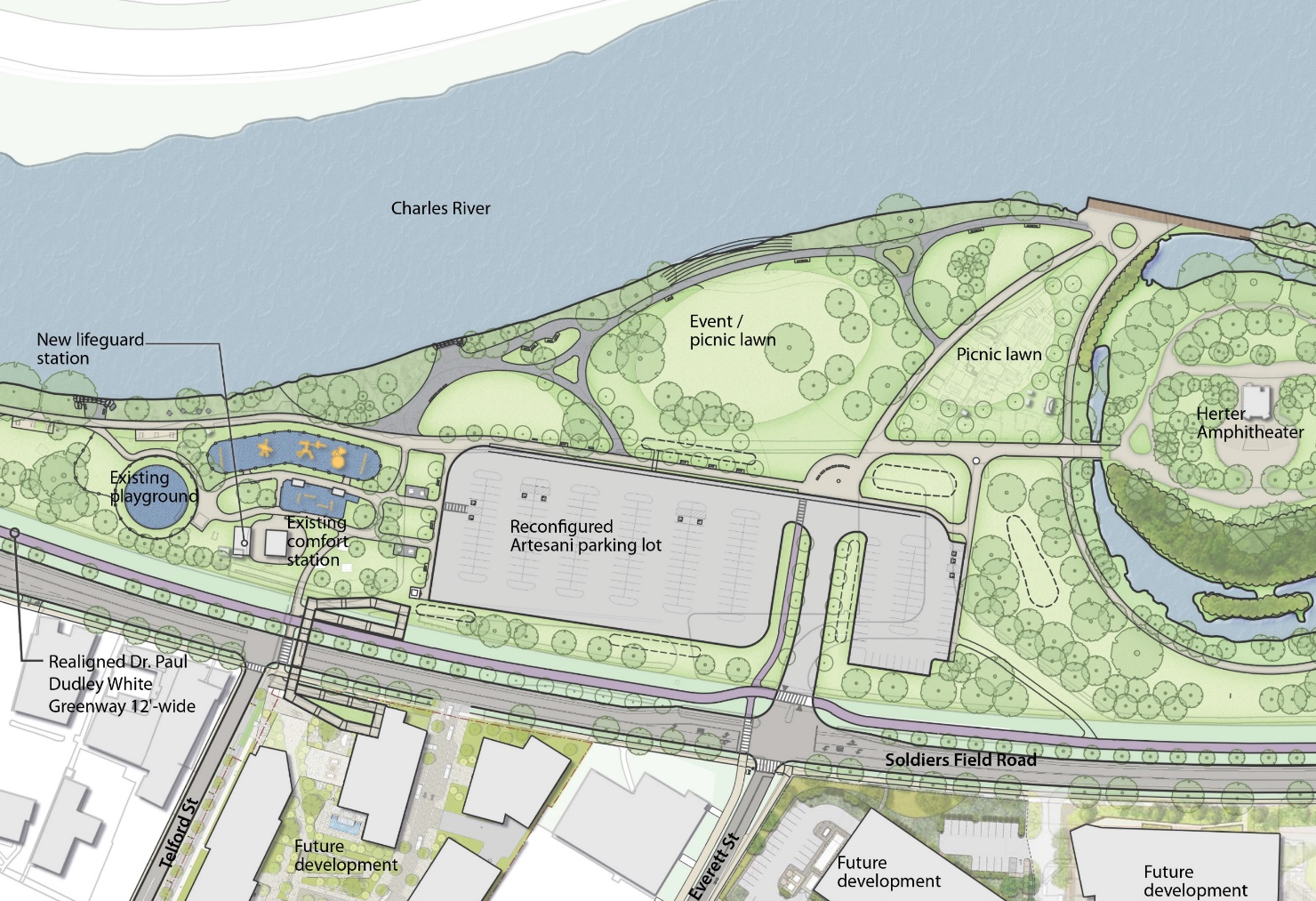 Upstream of Henderson Boathouse showing expanded gardens and parking.
Upstream of Amphitheater, showing expanded picnic/ event lawns.
Community Garden Consolidation 
Christian A. Herter Park Master Plan
Proposed Plan with Park Areas
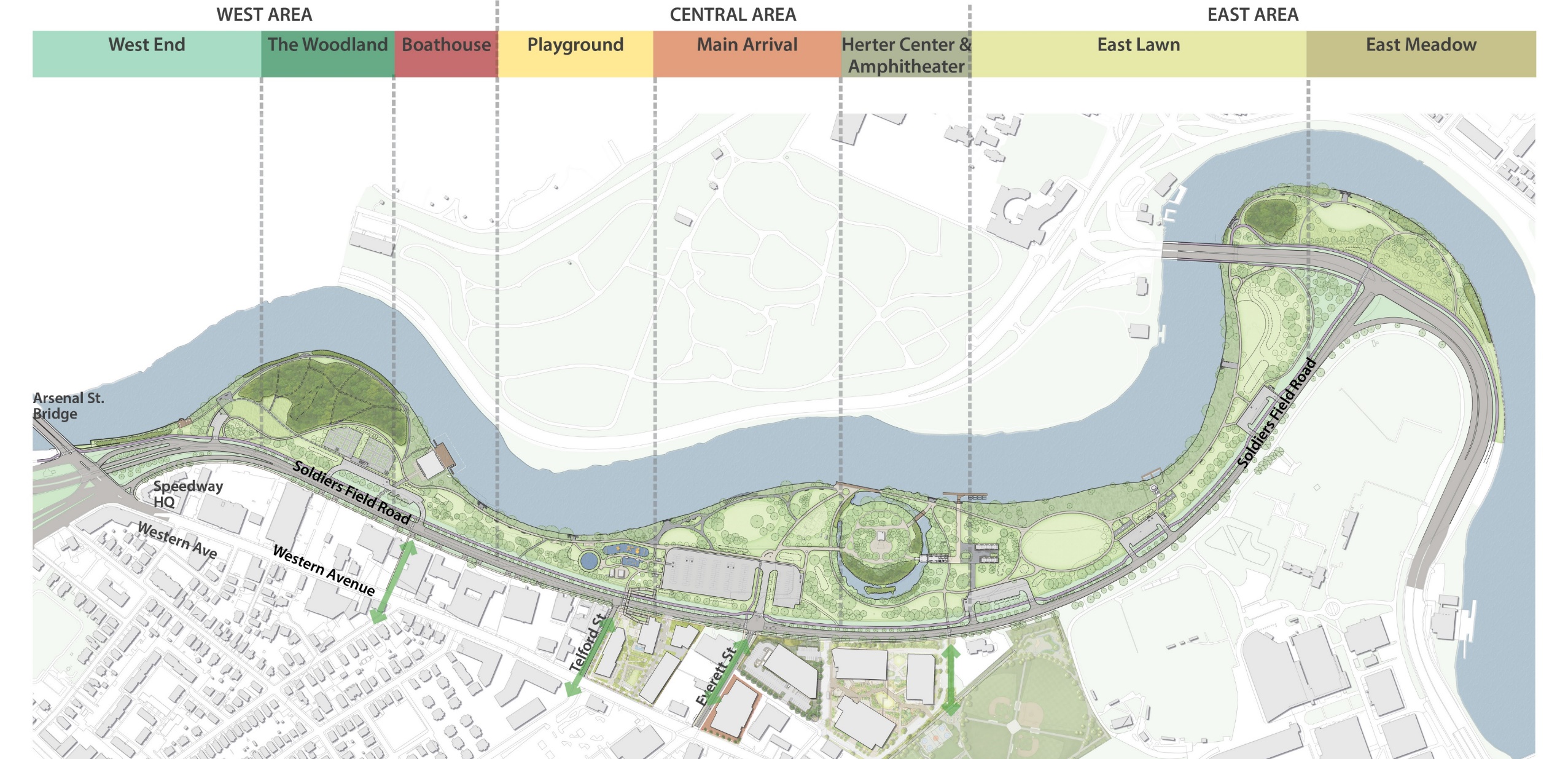 Park Concepts: Enlarged Plans
Christian A. Herter Park Master Plan
West Area
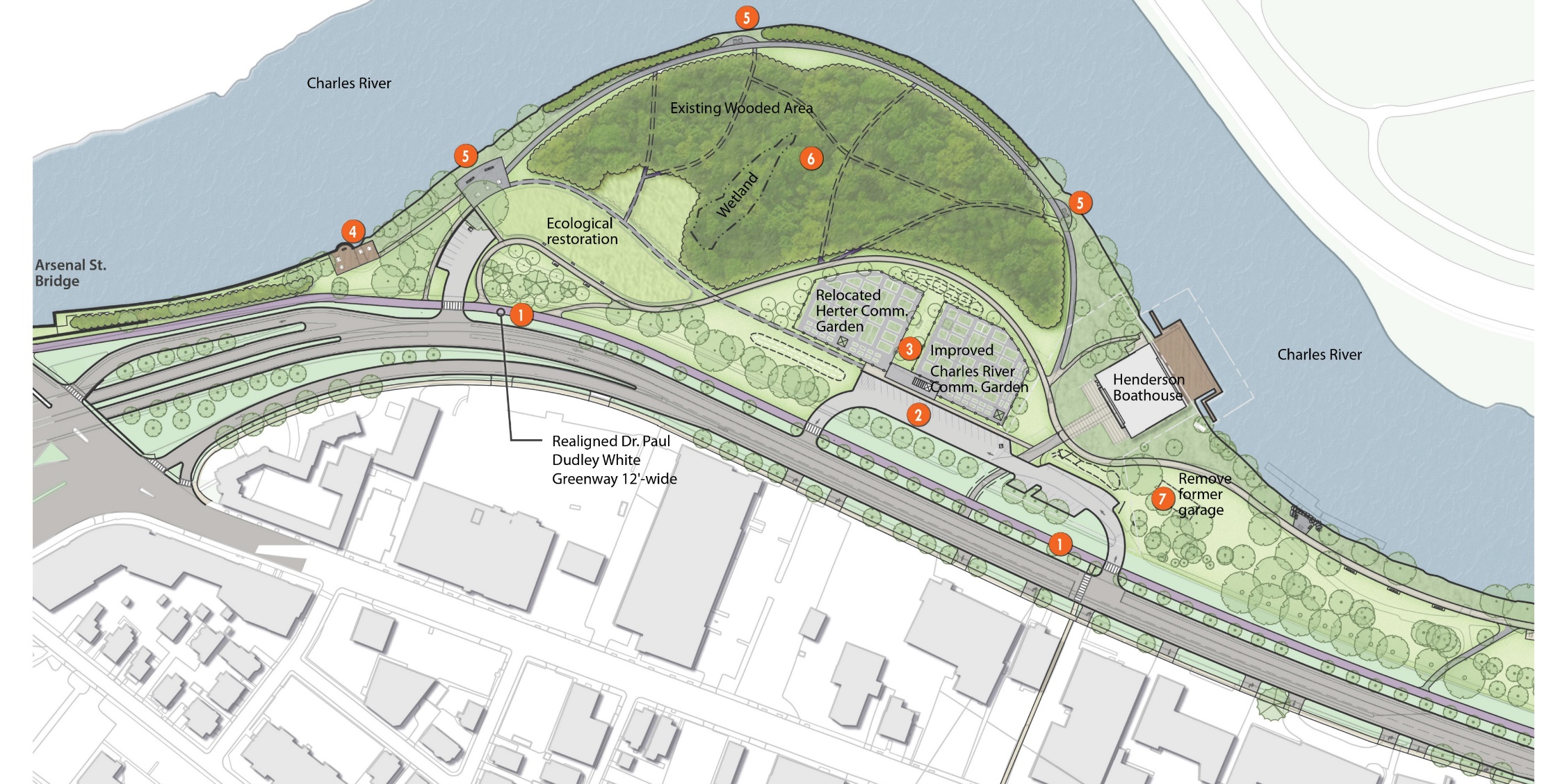 Realigned Dr. Paul Dudley White Greenway
Reconfigured Parking Lots
Community Gardens with Gathering Space
Fishing Dock
View Terraces
Restored Woodland
Demolished Comfort Station (when Rowing relocated)
Park Concepts: Enlarged Plans
Christian A. Herter Park Master Plan
Central Area
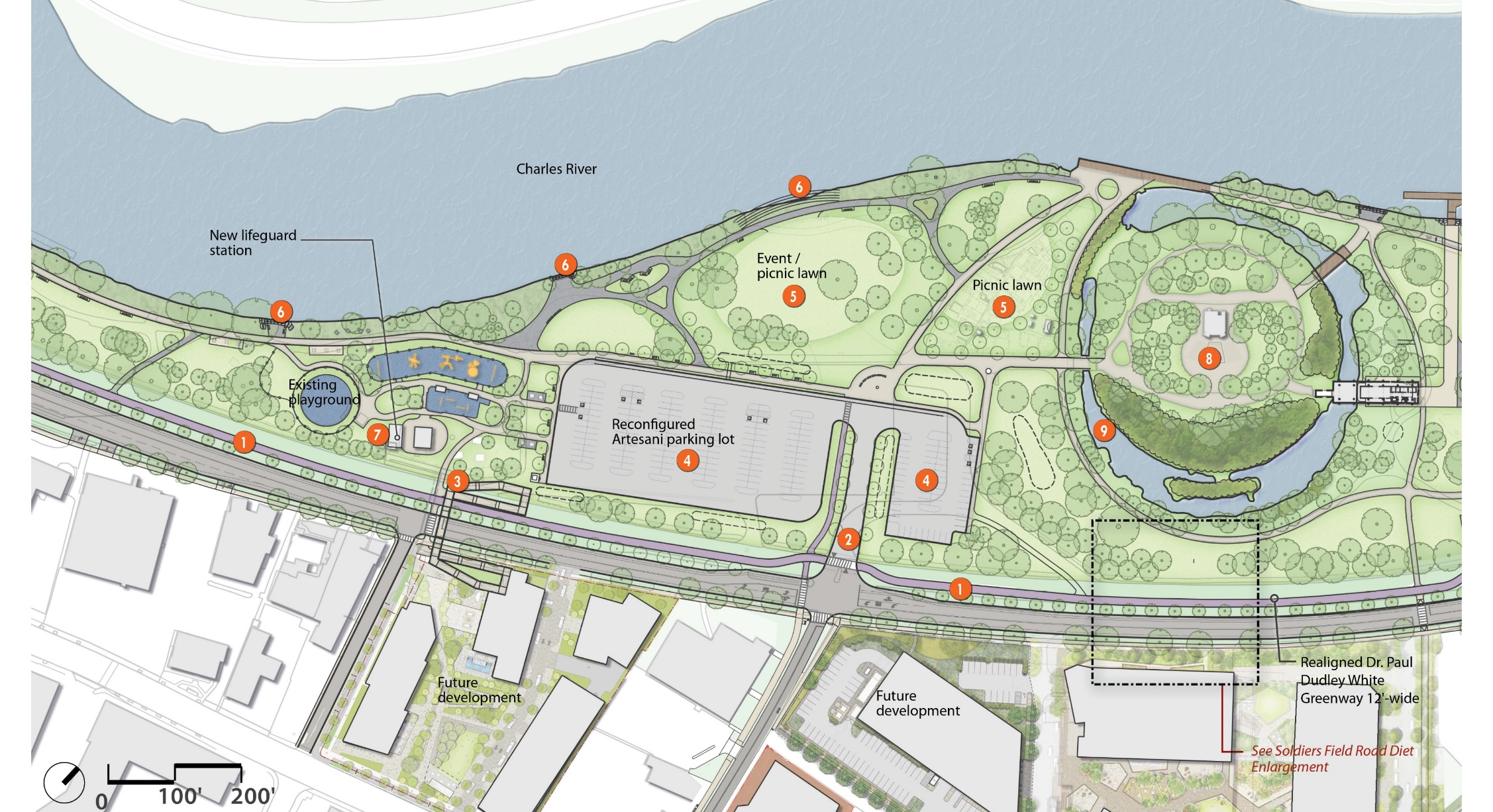 Realigned Dr. Paul Dudley White Greenway
New Park Entry and Crosswalks
New Bridge Landing
Reconfigured Parking Lot
Expanded Special Event Picnic Lawn
View Terraces
New Lifeguard Station
Amphitheater Area Improvements
Moat Landscape Restoration
Park Concepts: Enlarged Plans
Christian A. Herter Park Master Plan
Lifeguard Station: Existing Conditions
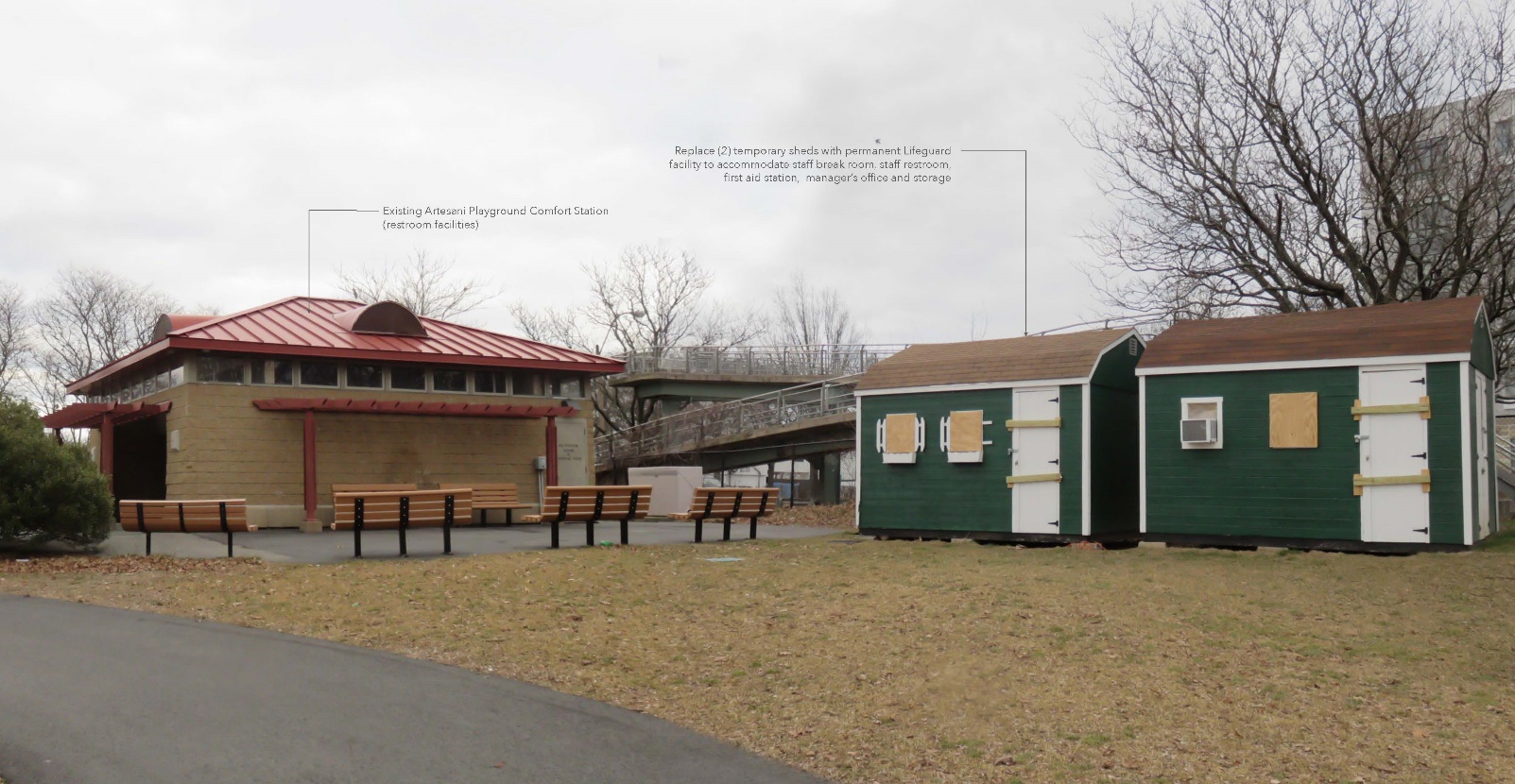 Existing lifeguard break rooms and storage are housed in two temporary sheds.
Lifeguard Station
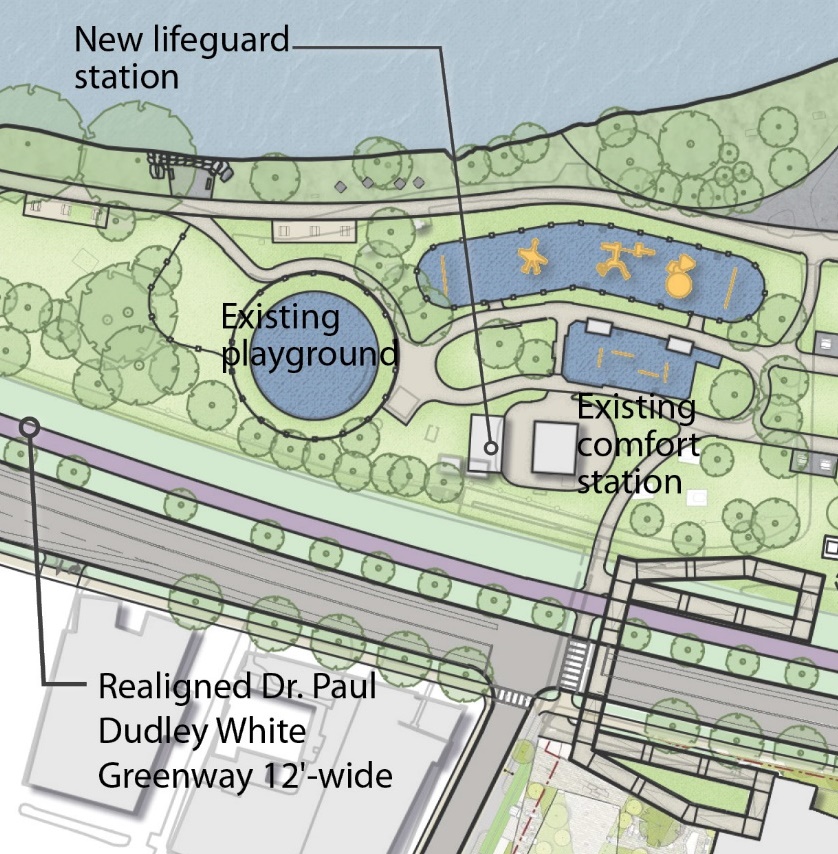 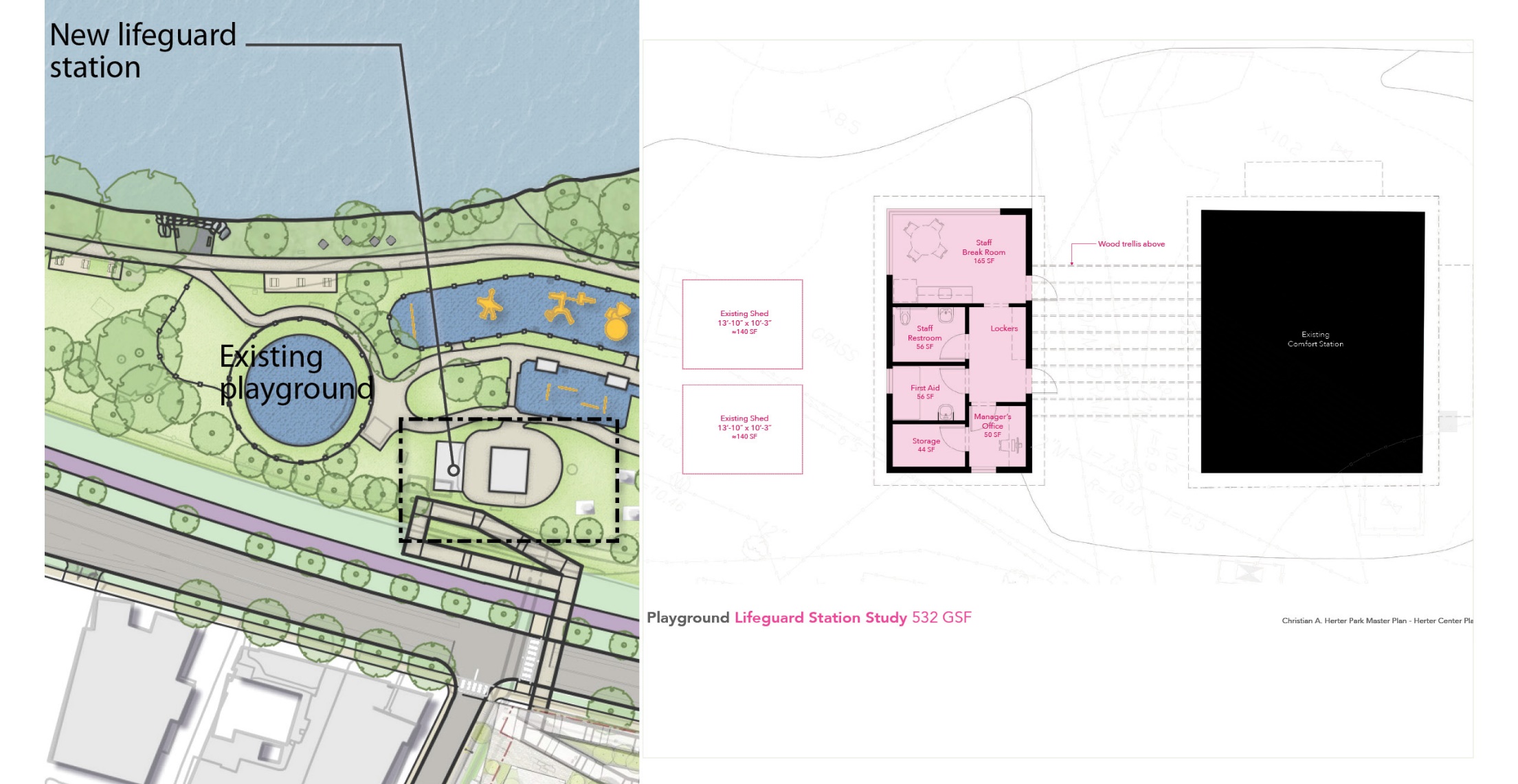 Existing Comfort Station
Size comparison
Park Concepts: Enlarged Plans
Christian A. Herter Park Master Plan
East Area: East Lawn
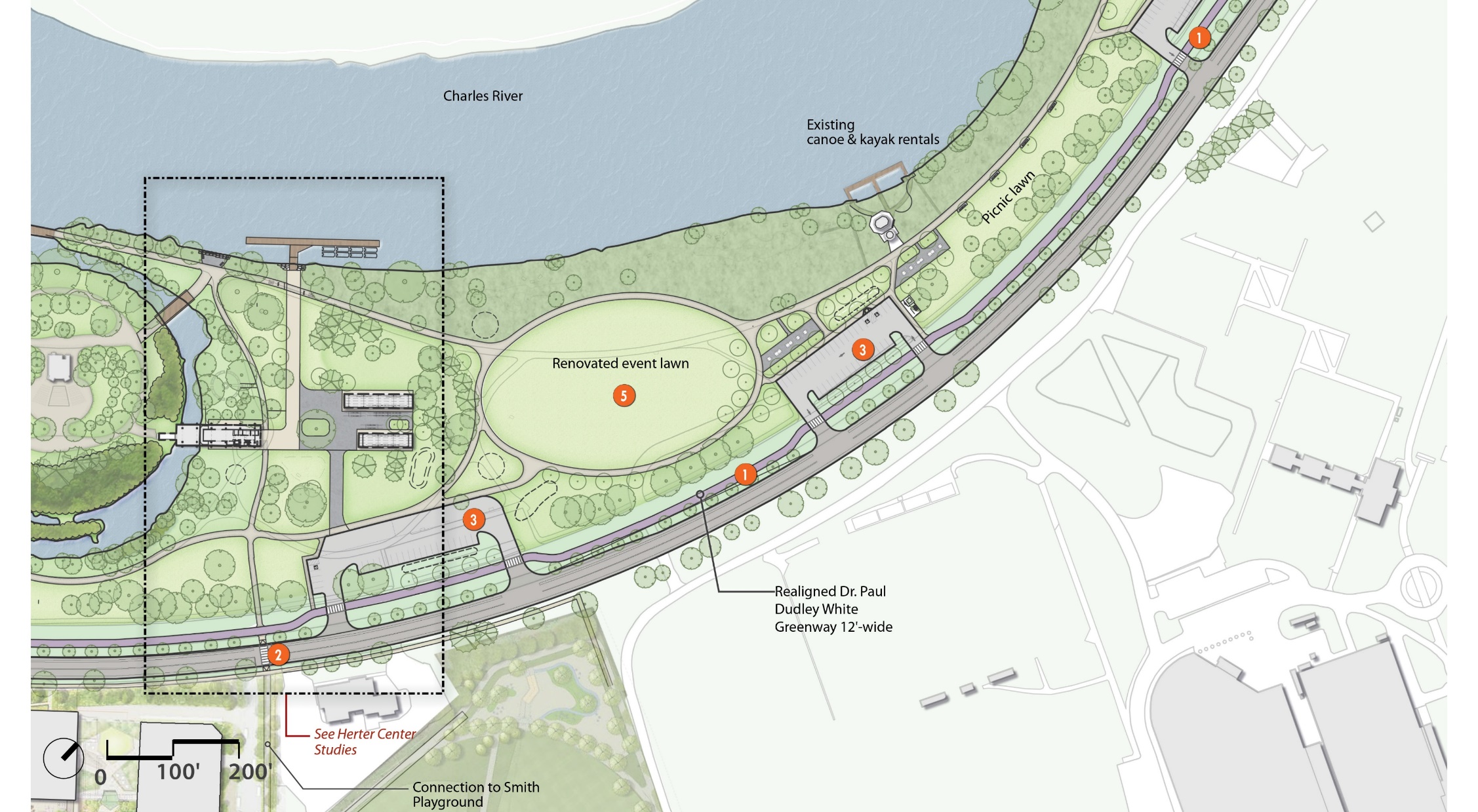 Realigned Dr. Paul Dudley White Greenway
New Crosswalk
Reconfigured Parking Lots
Herter Center Adaptive Reuse
Renovated Event Lawn
Park Concepts: Enlarged Plans
Christian A. Herter Park Master Plan
East Area: East Meadow
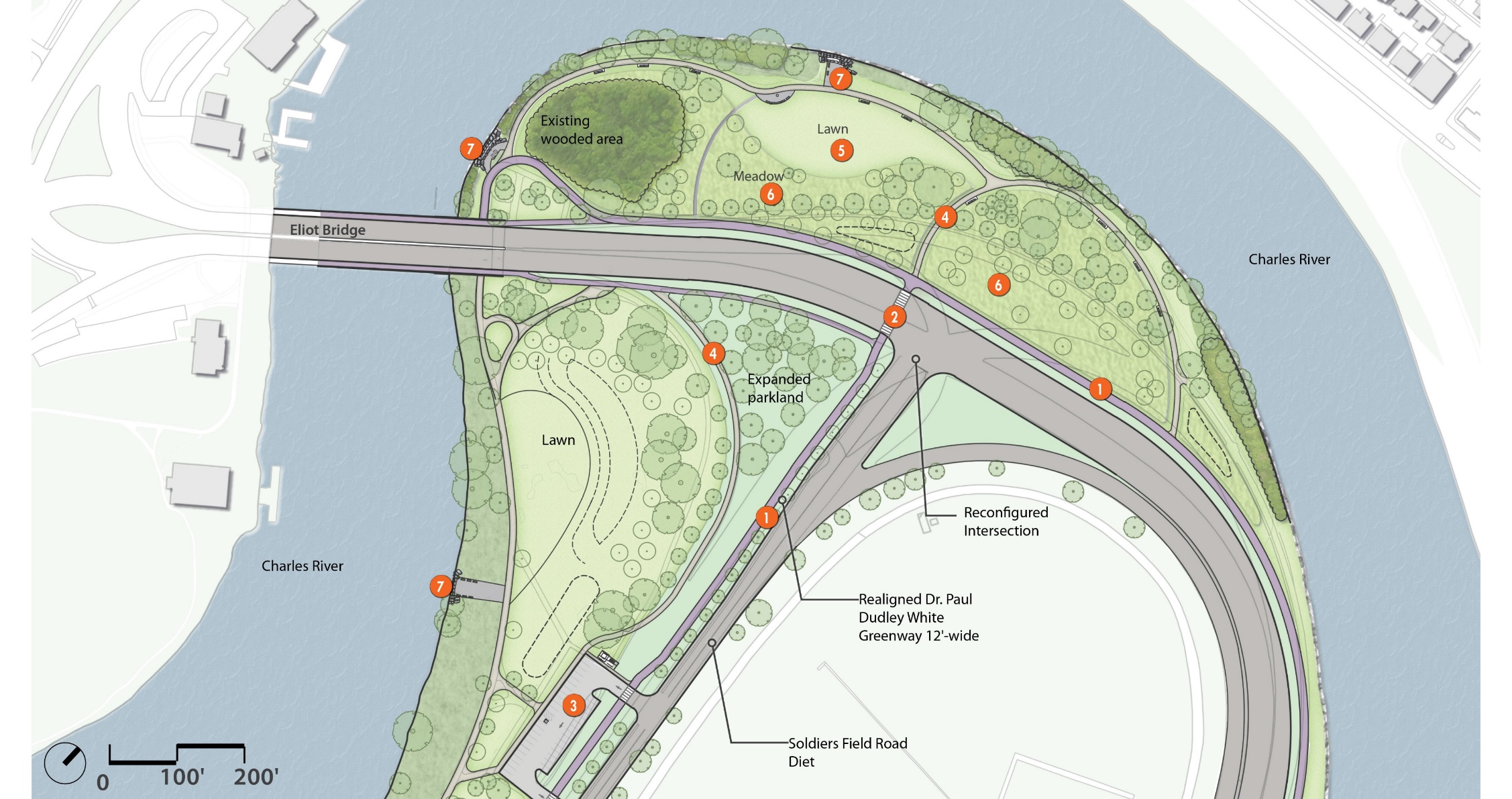 Realigned Dr. Paul Dudley White Greenway
New Crosswalks
Reconfigured Parking Lot
New Paths
Renovated Lawns
New Pollinator Meadow
View Terraces
Park Concepts: Enlarged Plans
Christian A. Herter Park Master Plan
Discussion and Feedback
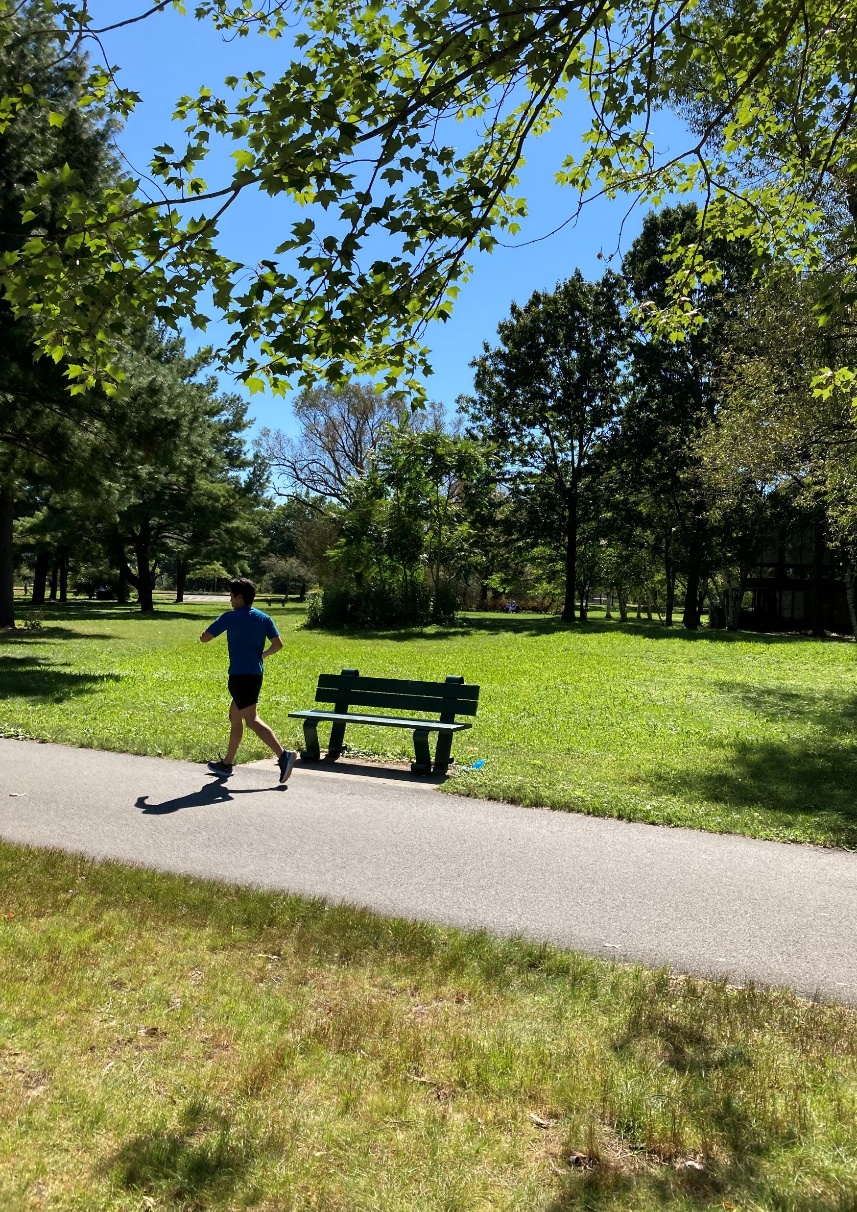 Concepts for Review and Comment:

1. Vehicular Circulation: SFR Road Diet 
SFR Crosswalk Locations
Proposed Road Diet
Eliot Bridge Approach Intersection

2. Herter Center Adaptive Reuse: High School Rowing 
Alt. 1: North-South Boathouse
Alt. 2: East-West Boathouses

3. Garden Consolidation

4. Park Concepts: Enlarged Plans
Review of Concept Proposals
Christian A. Herter Park Master Plan
Master Plan Schedule and Next Steps
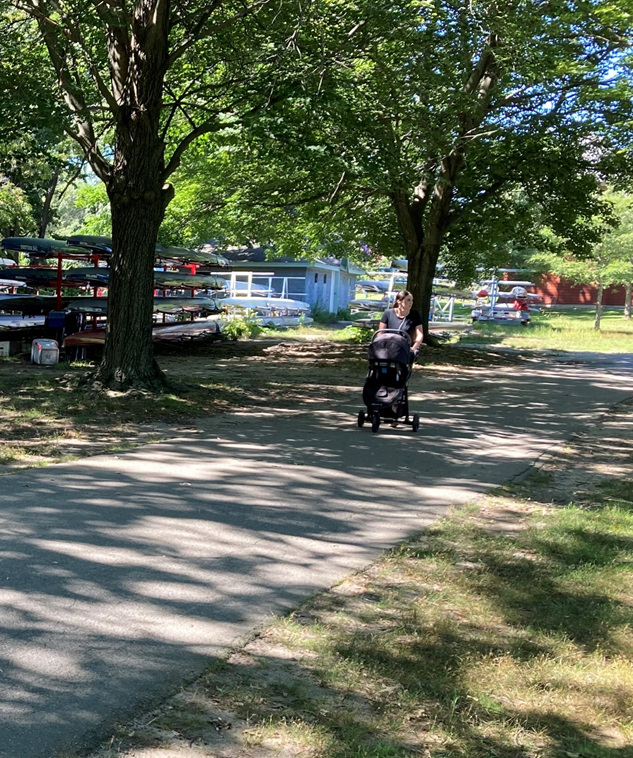 We are 
here!
Schedule and Next Steps
Christian A. Herter Park Master Plan
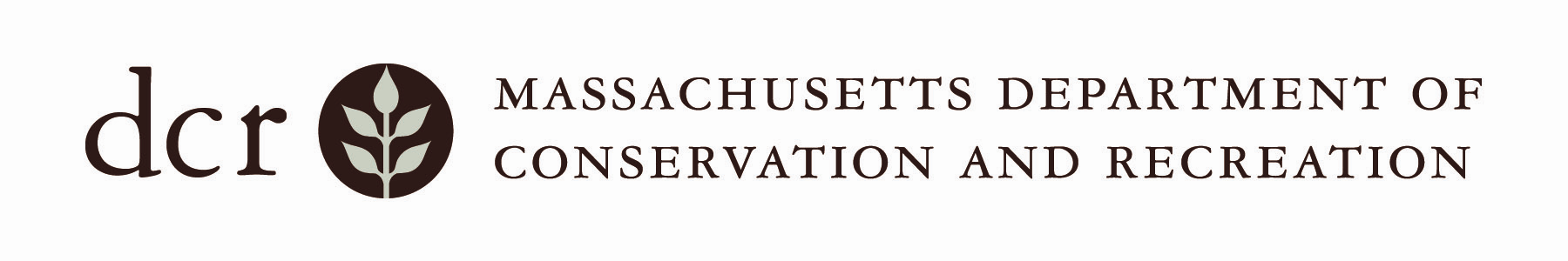 Additional Information & Q&A
Our speakers will go through the presentation, asking everyone else to be muted.
You will have the opportunity to submit comments over the course of the next two weeks at DCR Public Comments:​ 
https://www.mass.gov/forms/dcr-public-comments
Two ways to ask questions during the meeting.
Raise your hand Zoom function
Use the chat function
Tonight's meeting will be recorded. 
The recording and slide deck will be available shortly after the meeting at:
www.mass.gov/dcr/past-public-meetings
Thank you!
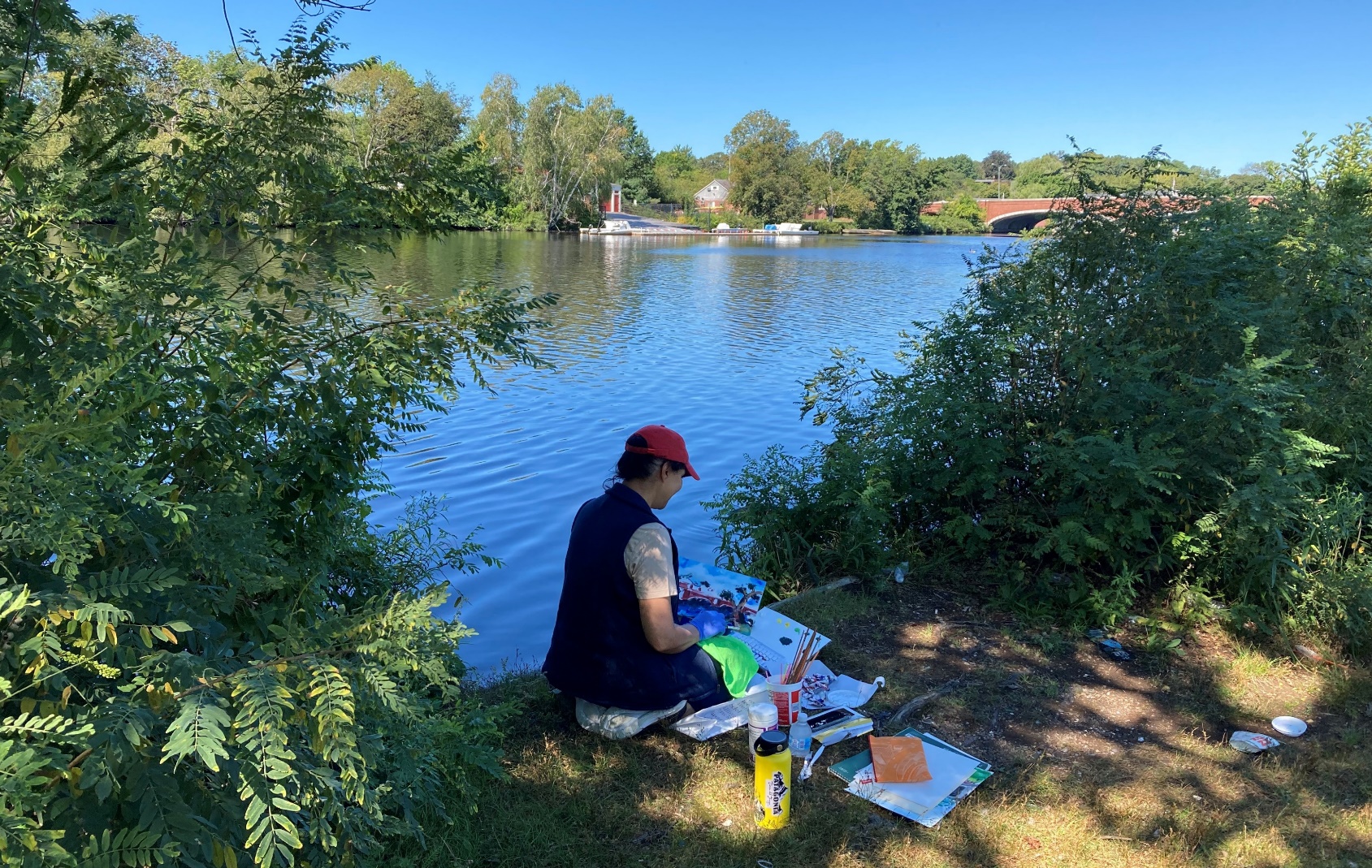 Review of Concept Proposals
Christian A. Herter Park Master Plan